Modern Applied Mathematics in Bioelectromagnetism – Part I
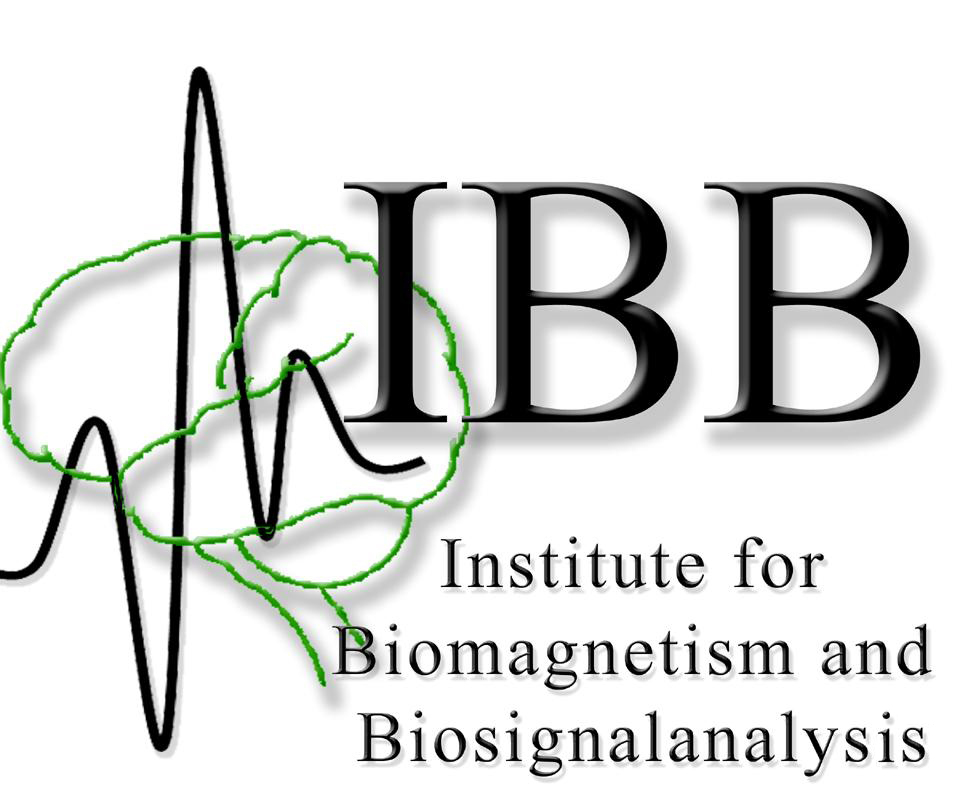 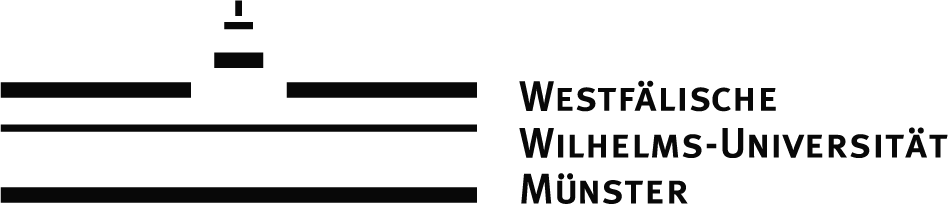 IBB:
Prof. Dr. rer. nat. Carsten Wolters (Coordinator and main responsibility)
Prof. Dr. rer. nat. Joachim Gross (one lecture in SS)

Radiology:
Dr. rer. nat. Jochen Bauer (one lecture in WS and one lecture in SS)

Epilepsy Center Münster-Osnabrück:
PD. Dr. med. Christoph Kellinghaus (one lecture in WS)
Dr. med. Gabriel Möddel (one lecture in SS)
Lecture, Oct.8, 2024
[Speaker Notes: Tensor weiter erlaeutern

Zeitableitung

Programmlaenge, 1Mill.

WM-Rendering->5000 nodes

1:10 raus und anfangs erwaehnen]
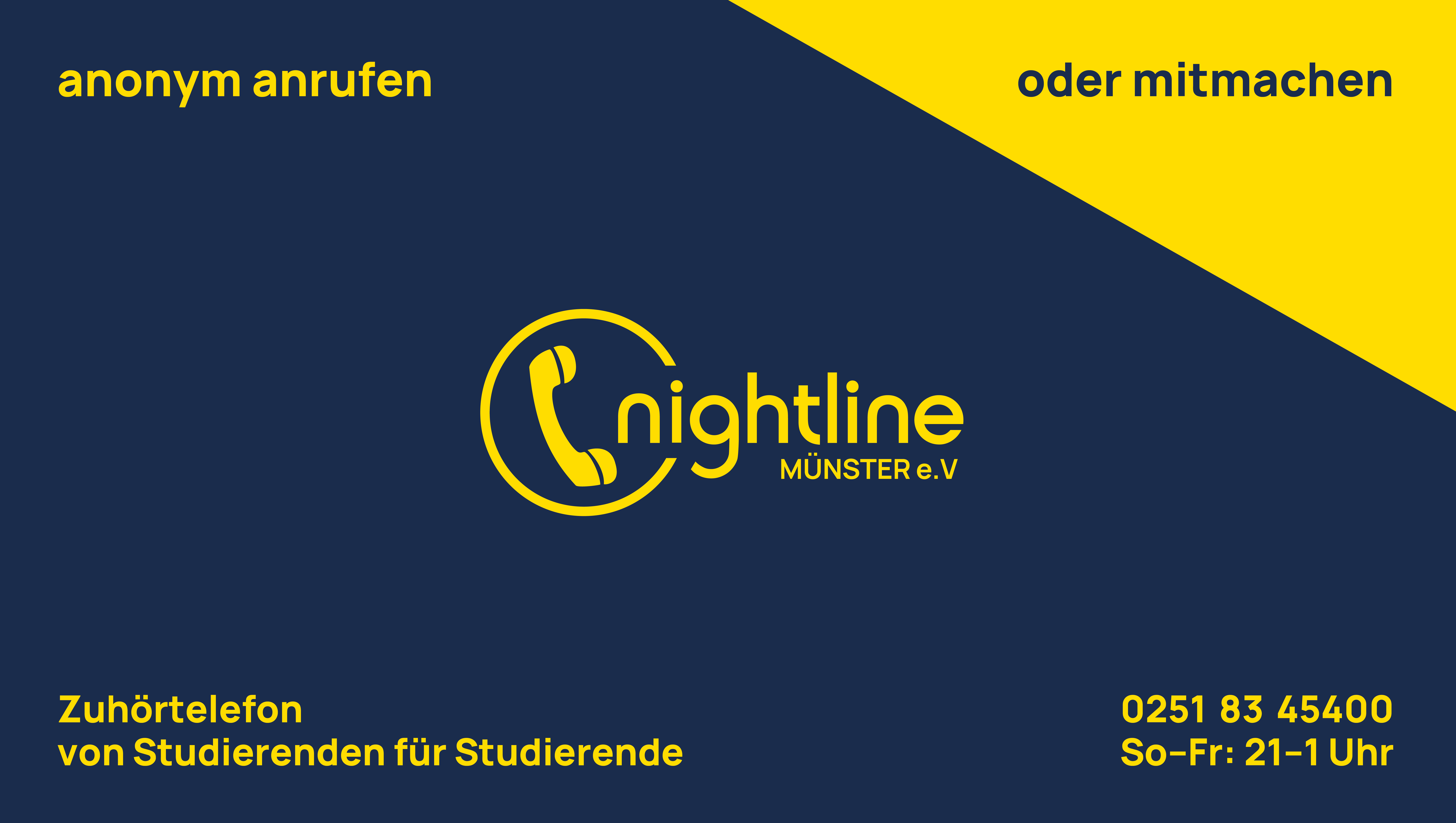 Outline
General planning for this lecture (language? required knowledge? Participants-email-list! target group!)
Literature for this lecture 
Introduction to the lecture
Target group
The course will be offered over two semesters (winter semester 2024/25 and summer semester 2025).The following applications are available:- MSc Mathematics, PO 2020, Specialization "Scientific Computing", Type I- MSc Mathematics, PO 2020, broadening (area of applied mathematics)- BSc Mathematics, PO 2020, broadening (specialization in modeling and analytical methods)- BSC Mathematics, PO 2020, advanced supplement Modeling and Numerical MethodsIn these cases, the lecture parts of both semesters (4 SWS in total) and the exercise parts of both semesters (2 SWS in total) must be completed, the exercises for both exercise parts must be passed and an oral exam on everything must be taken.The following other possible uses exist:- MSc Mathematics, PO 2020, specialization "Scientific Computing", type II.In this case, the lecture parts of both semesters (4 SWS in total) have to be passed and a reduced course work (from the possibilities of the examination regulations) has to be done, whose form and extent will be announced by Prof. Dr. Carsten Wolters at the beginning of the course.The QISPOS registrations will not take place until the summer semester 2025, when the respective supplementary parts to the lecture and the exercises are also offered.
Lecture planning for Part I
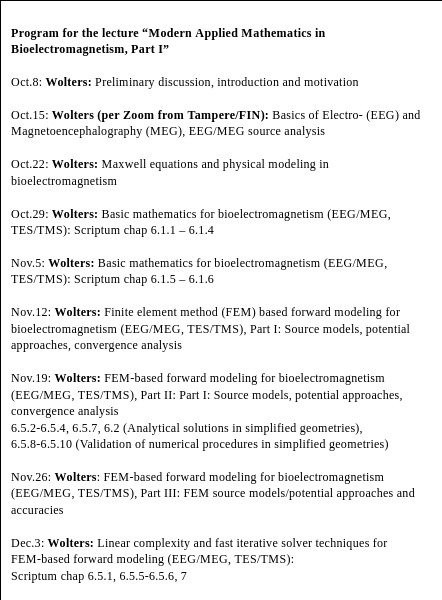 Lecture planning for Part I
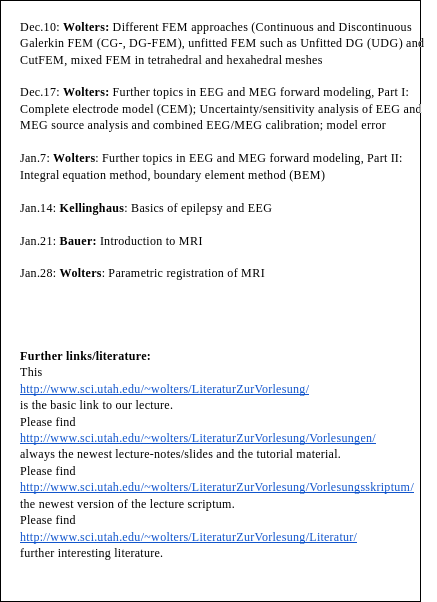 Outline
General planning for this lecture (language? required knowledge? Participants-email-list!)
Literature for this lecture 
Introduction to the lecture
Literature for this lecture
Lecture webside: http://www.sci.utah.edu/~wolters/LiteraturZurVorlesung/
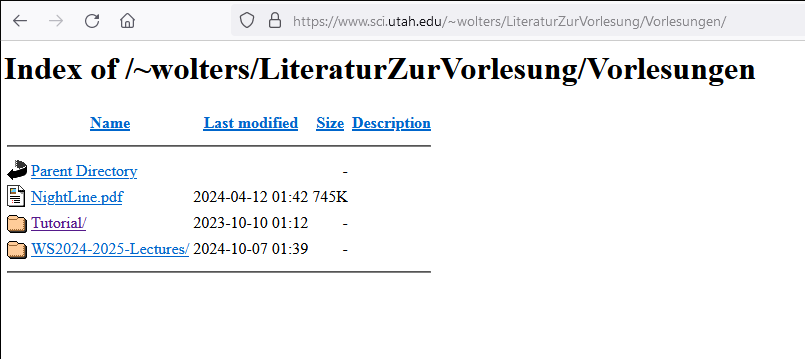 [Speaker Notes: PEBBLES: Parallel and Element Based grey Box Linear Equation Solver]
Link for literature to own work:
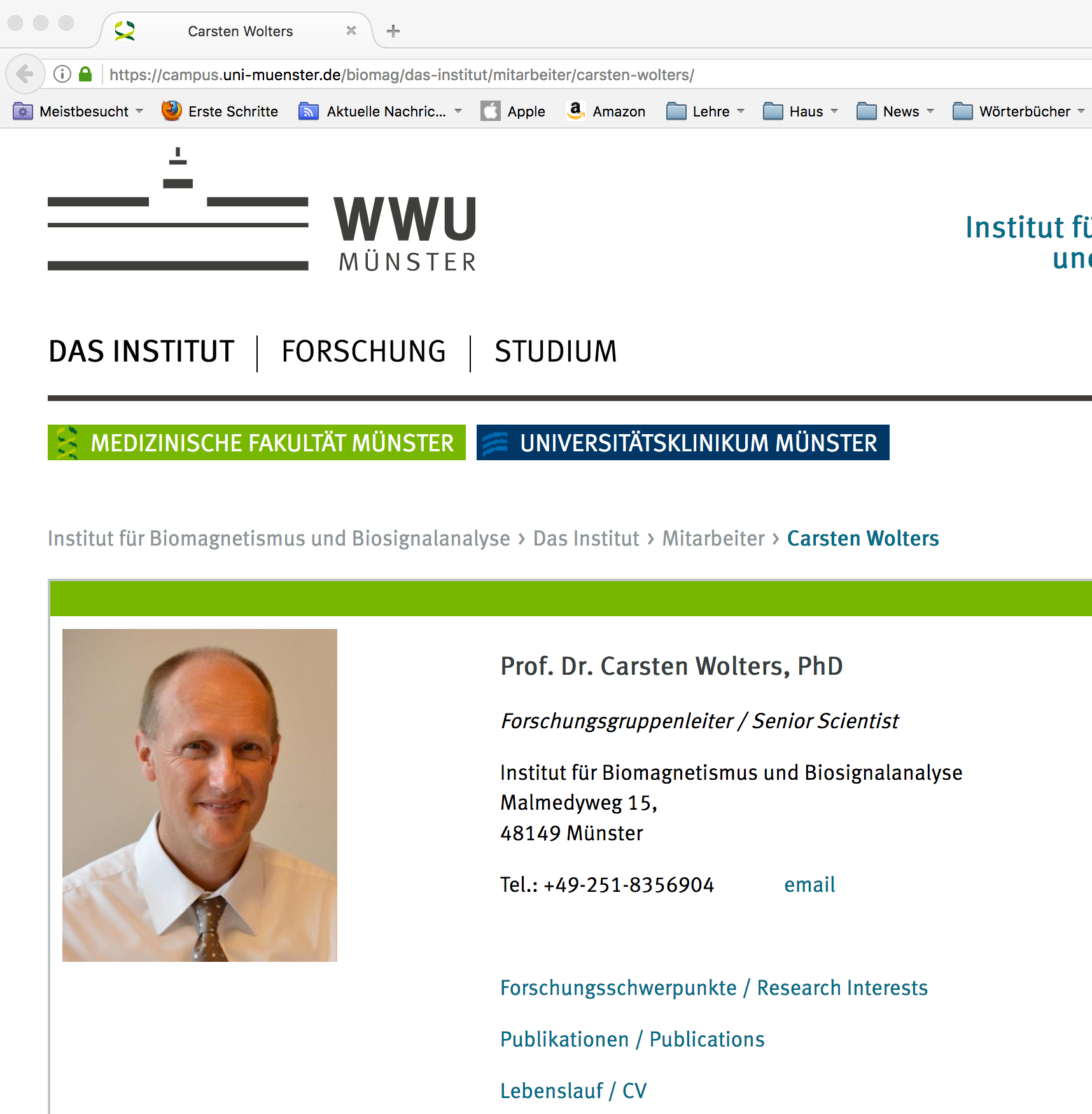 Links to all PhD, Master and Bachelor theses and to lecture scriptum
All own publications
[Speaker Notes: PEBBLES: Parallel and Element Based grey Box Linear Equation Solver]
[Vorwerk,  Cho, Rampp, Hamer, Knösche & Wolters, NeuroImage, 2014]
Link for literature to own work:
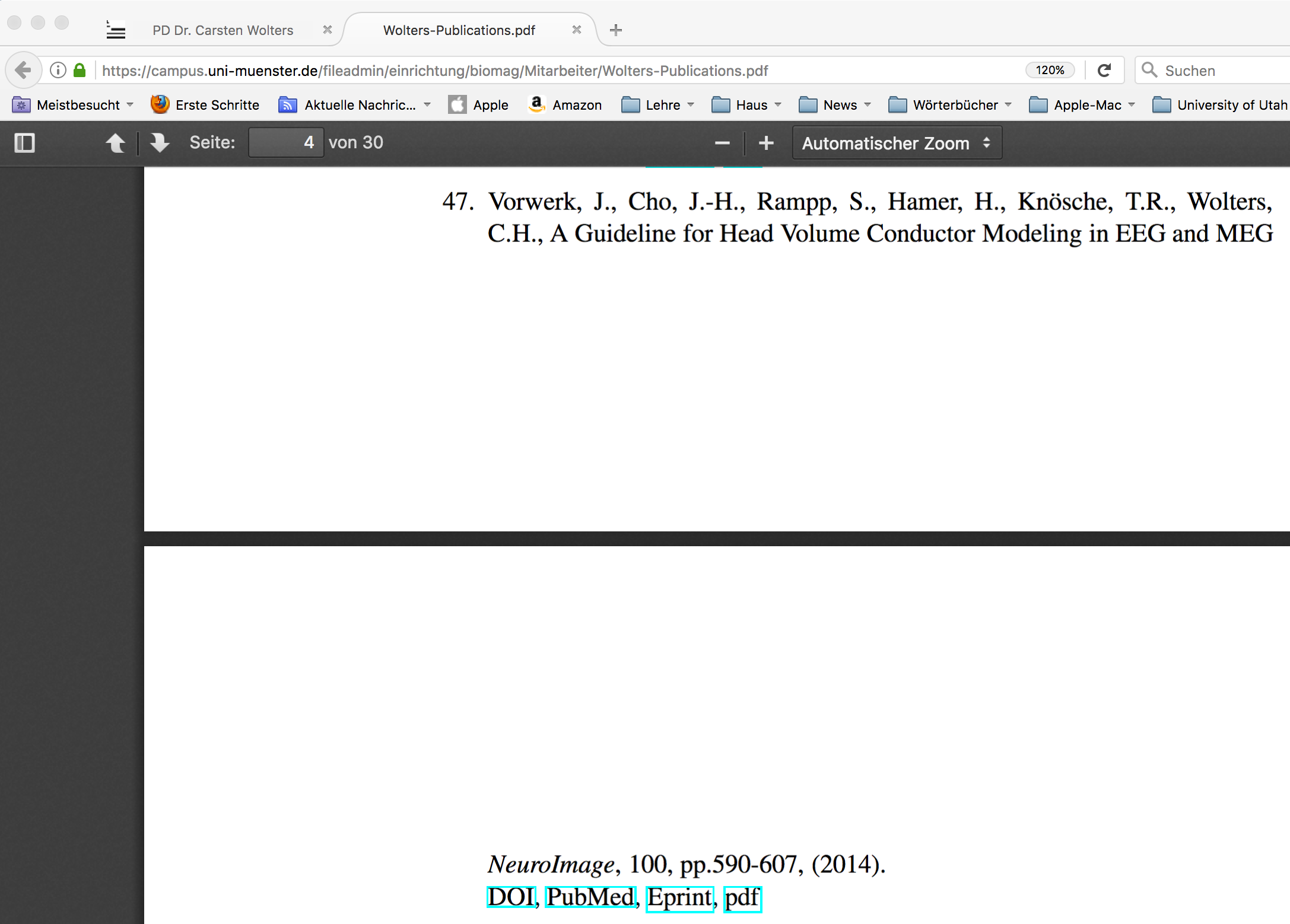 Outline
General planning for this lecture (language? required knowledge? Participants-email-list!)
Literature for this lecture 
Introduction to the lecture
Introduction to the lecture: Part I
Main steps for brain stimulation: Setup of head model, targeting, optimization of stimulation
Part I will focus on head modeling and EEG/MEG neuroimaging (non-invasive targeting): 
Short history of important bioelectromagnetism- or neuroimaging-methods
Evoked responses and non-invasive source analysis
[Vorwerk,  Cho, Rampp, Hamer, Knösche & Wolters, NeuroImage, 2014]
Setup of head model
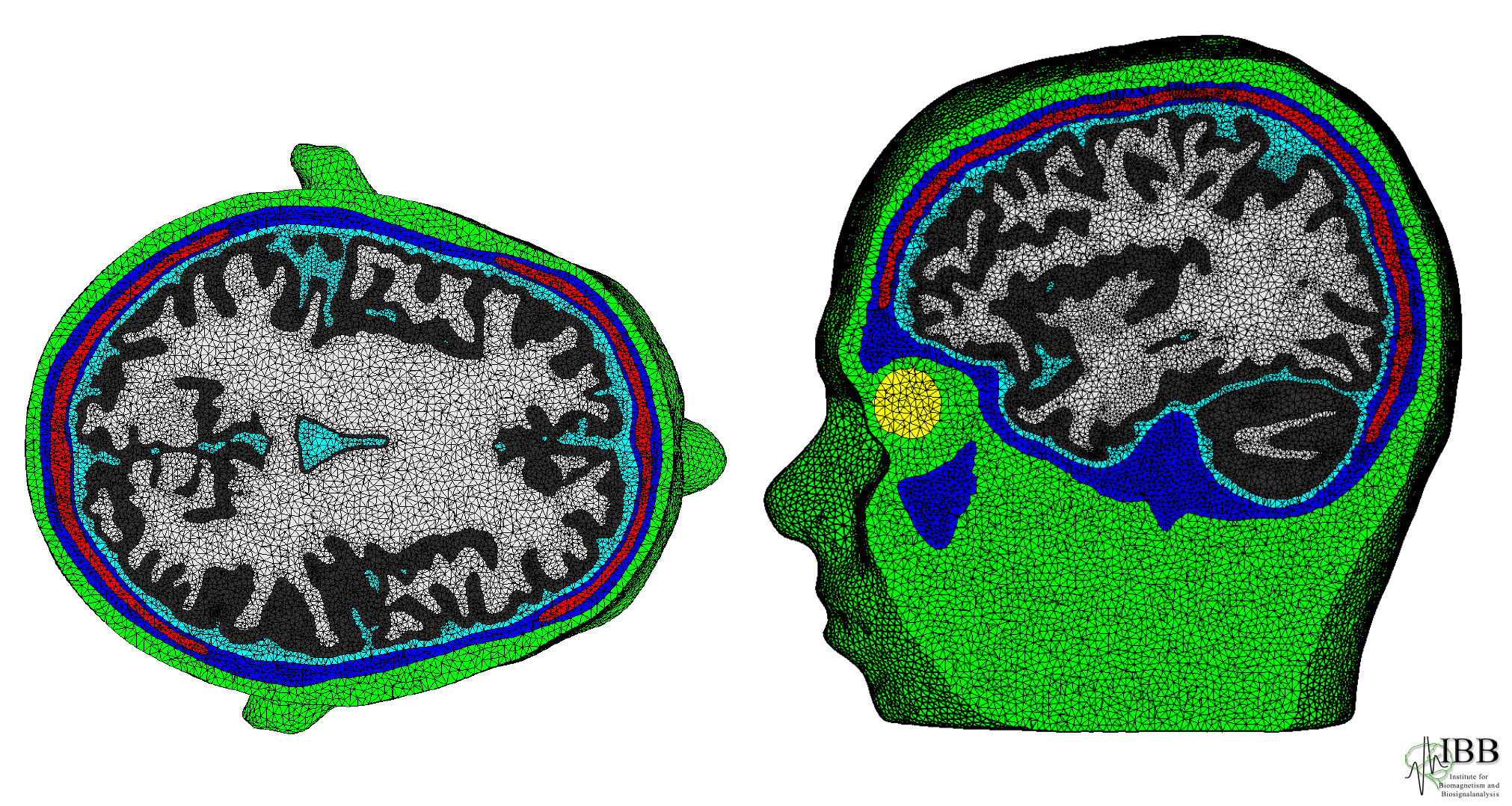 [Vorwerk,  Cho, Rampp, Hamer, Knösche & Wolters, NeuroImage, 2014]
[Wolters, Anwander, Tricoche, Weinstein, Koch & MacLeod, NeuroImage, 2006]
Setup of head model
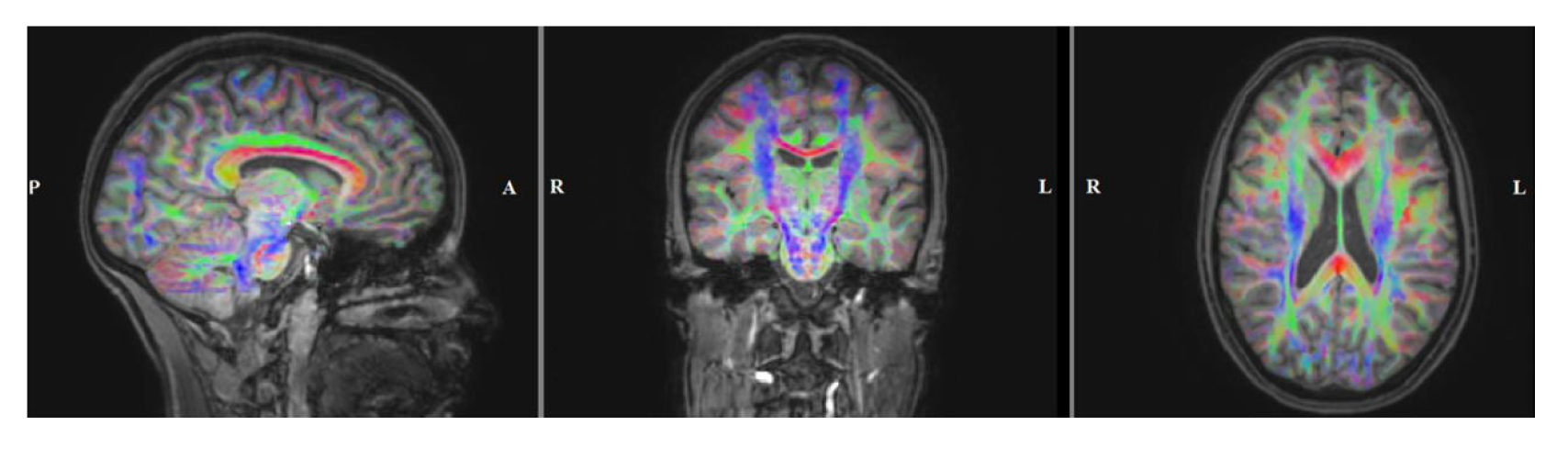 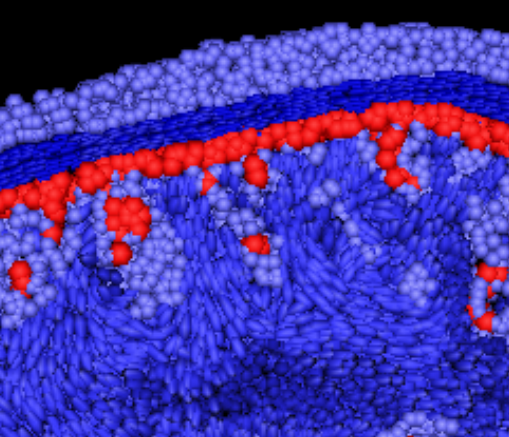 [Wagner, Burger & Wolters, SIAM J. Appl. Math., 2016]
[Schmidt, Wagner, Burger, van Rienen & Wolters, J. Neur. Eng., 2015]
[Wagner, PhD thesis in Mathematics, WWU Münster, 2015]
Targeting
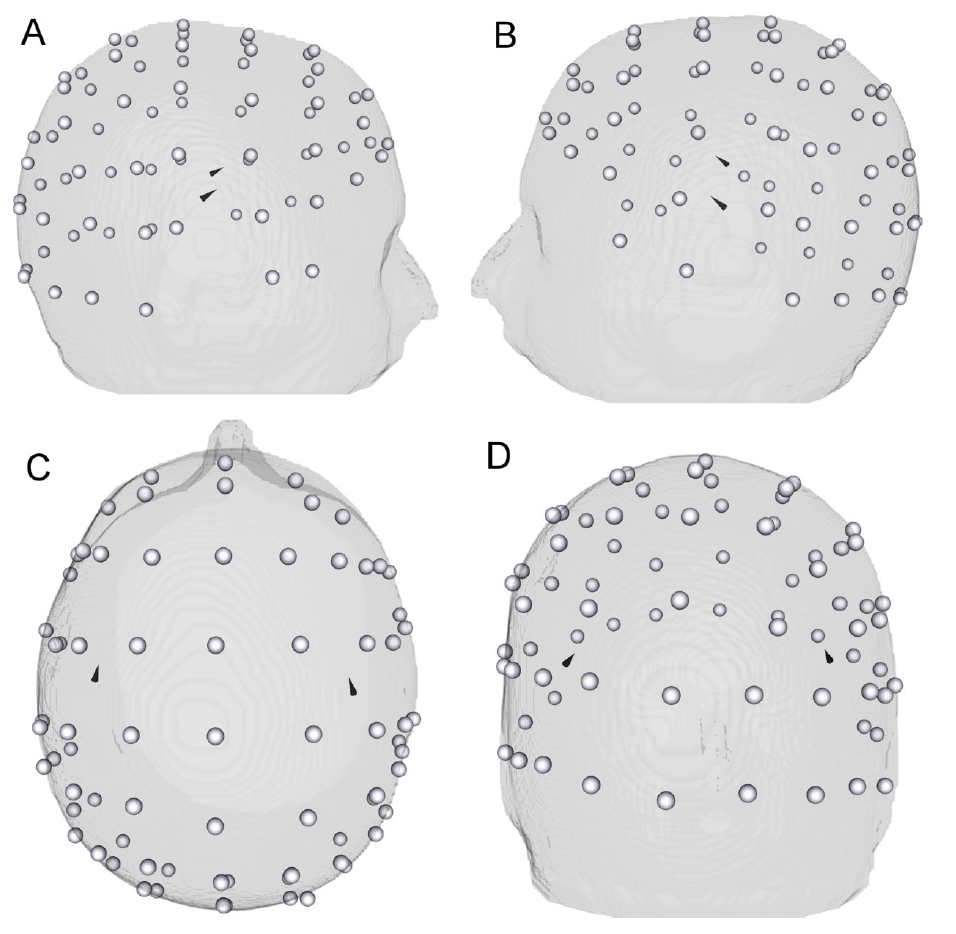 [Wagner, Burger & Wolters, SIAM J. Appl. Math., 2016]
[Schmidt, Wagner, Burger, van Rienen & Wolters, J. Neur. Eng., 2015]
[Speaker Notes: Segmented MRI (upper row), T1 MRI (middle row) and the source space points (blue points) shown on T1 (lower row) MRI. 

Sagittal (left column), coronal (middle column) and axial (right column) slices. 

Please note that the slices selected in the lower row are different from the top two rows in order to better visualize the source space points. 

The color codes for the 7CA tissues are scalp (green), skull compacta (brown), skull spongiosa (beige), dura mater (dark turquoise), CSF (light turquoise), gray matter (burgundy) and white matter (red).]
[Wagner, Burger & Wolters, SIAM J. Appl. Math., 2016]
[Schmidt, Wagner, Burger, van Rienen & Wolters, J. Neur. Eng., 2015]
[Wagner, PhD thesis in Mathematics, WWU Münster, 2015]
Optimization of stimulation
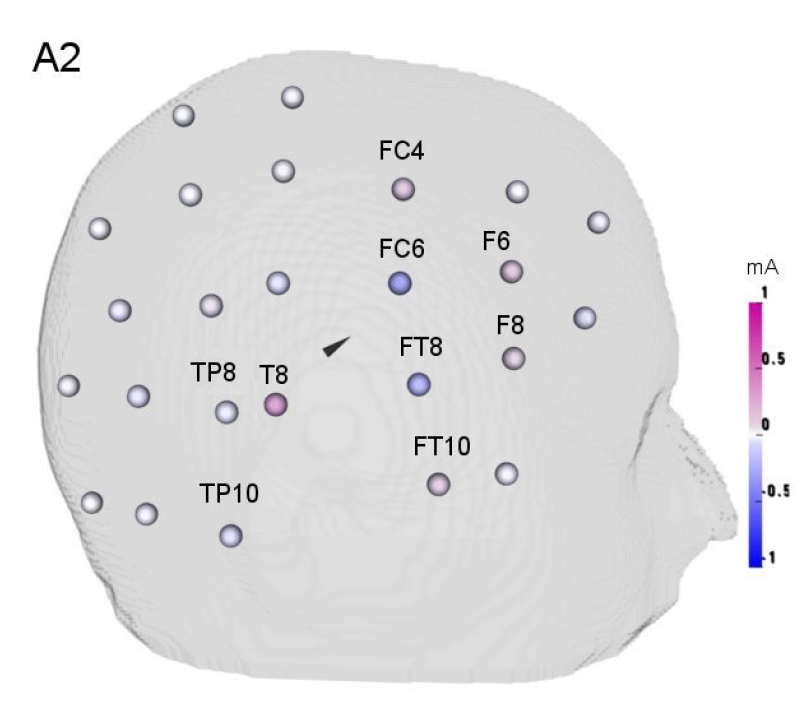 [Wagner, Burger & Wolters, SIAM J. Appl. Math., 2016]
[Schmidt, Wagner, Burger, van Rienen & Wolters, J. Neur. Eng., 2015]
[Speaker Notes: Segmented MRI (upper row), T1 MRI (middle row) and the source space points (blue points) shown on T1 (lower row) MRI. 

Sagittal (left column), coronal (middle column) and axial (right column) slices. 

Please note that the slices selected in the lower row are different from the top two rows in order to better visualize the source space points. 

The color codes for the 7CA tissues are scalp (green), skull compacta (brown), skull spongiosa (beige), dura mater (dark turquoise), CSF (light turquoise), gray matter (burgundy) and white matter (red).]
[Wagner, Burger & Wolters, SIAM J. Appl. Math., 2016]
[Schmidt, Wagner, Burger, van Rienen & Wolters, J. Neur. Eng., 2015]
[Wagner, PhD thesis in Mathematics, WWU Münster, 2015]
Optimization of stimulation
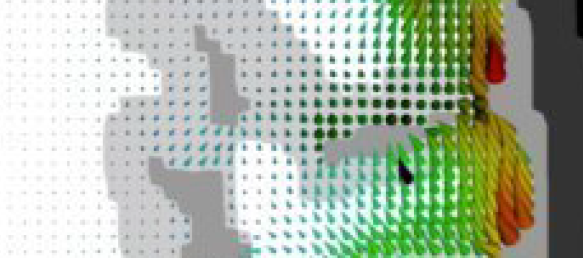 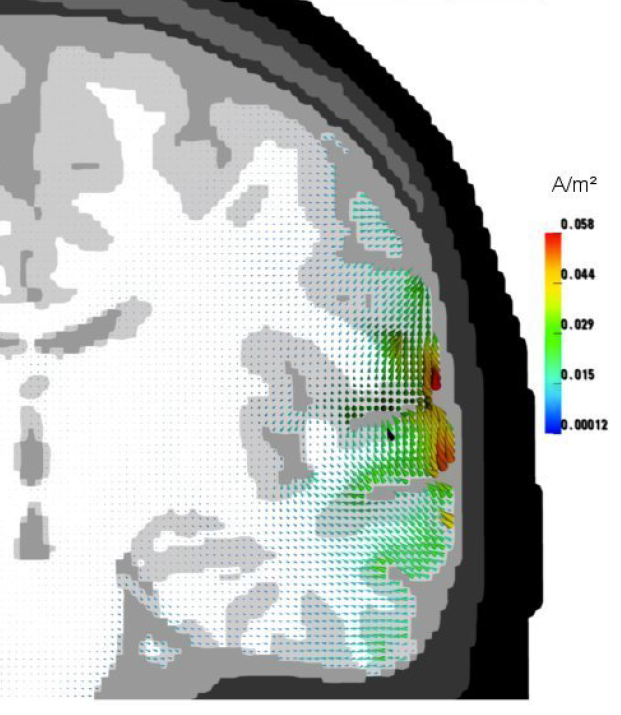 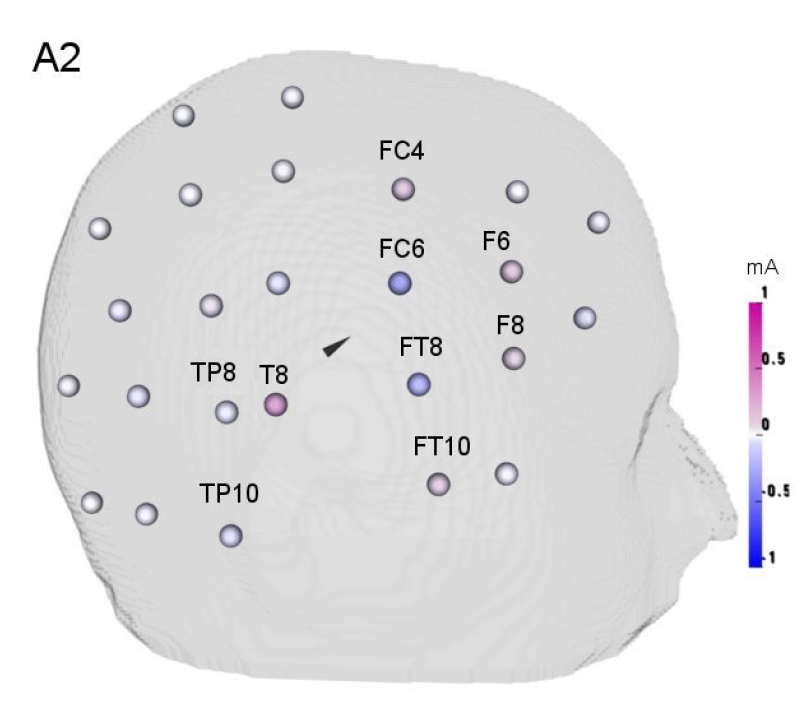 [Wagner, Burger & Wolters, SIAM J. Appl. Math., 2016]
[Schmidt, Wagner, Burger, van Rienen & Wolters, J. Neur. Eng., 2015]
[Speaker Notes: Segmented MRI (upper row), T1 MRI (middle row) and the source space points (blue points) shown on T1 (lower row) MRI. 

Sagittal (left column), coronal (middle column) and axial (right column) slices. 

Please note that the slices selected in the lower row are different from the top two rows in order to better visualize the source space points. 

The color codes for the 7CA tissues are scalp (green), skull compacta (brown), skull spongiosa (beige), dura mater (dark turquoise), CSF (light turquoise), gray matter (burgundy) and white matter (red).]
Introduction to the lecture: Part I
Main steps for brain stimulation: Setup of head model, targeting, optimization of stimulation
Part I will focus on head modeling and non-invasive targeting: 
Short history of important bioelectromagnetism- or neuroimaging-methods
Evoked responses and non-invasive source analysis
Institute for Biomagnetism and Biosignalanalysis (IBB)
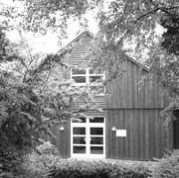 Bioelectromagnetism-research:
 Electroencephalography (EEG)
 Magnetoencephalography (MEG)
 Magnetic Resonance Imaging (MRI)
 Transcranial Electric Stimulation (TES)
 Transcranial Magnetic Stimulation (TMS)
[Speaker Notes: Cohen et al. measured first MEG in 1968: alpha-activity is about 10^7 times weaker than the earth magnetic field]
Measurement and analysis of EEG/MEG and MRI data
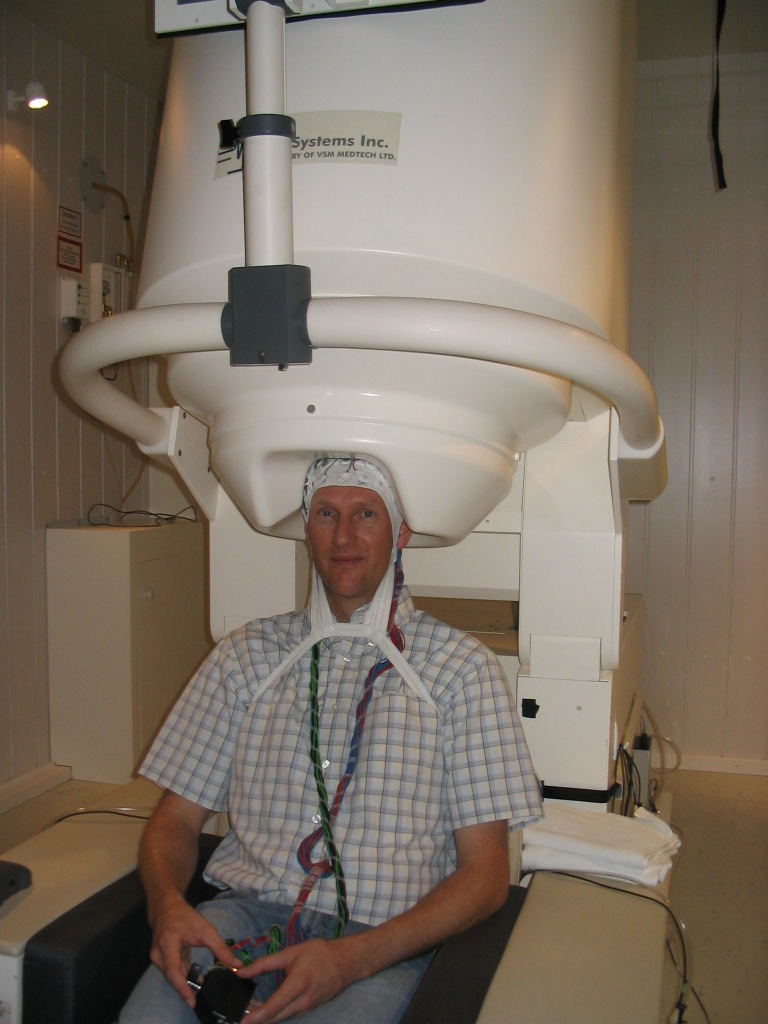 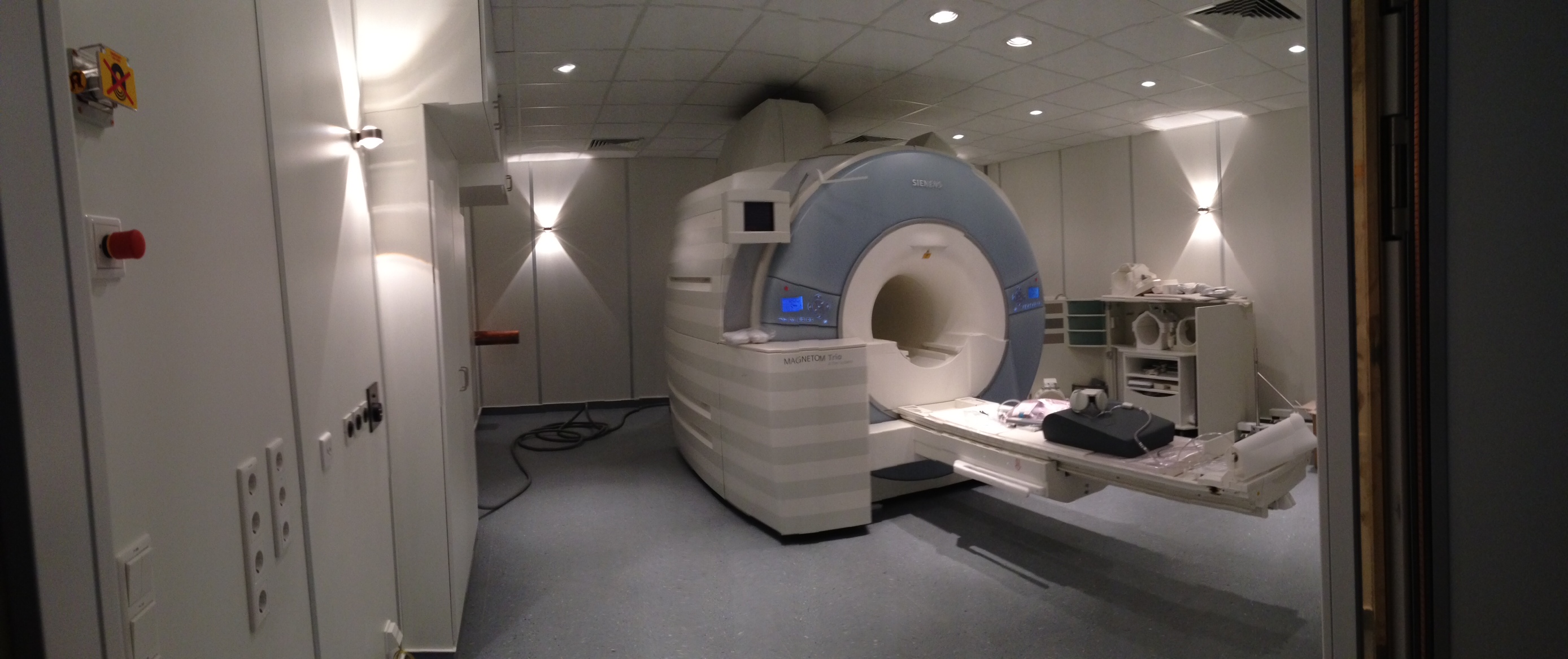 3Tesla Research-MRI
304 channel MEG
128 channel EEG
Short history of electroencephalography (EEG)
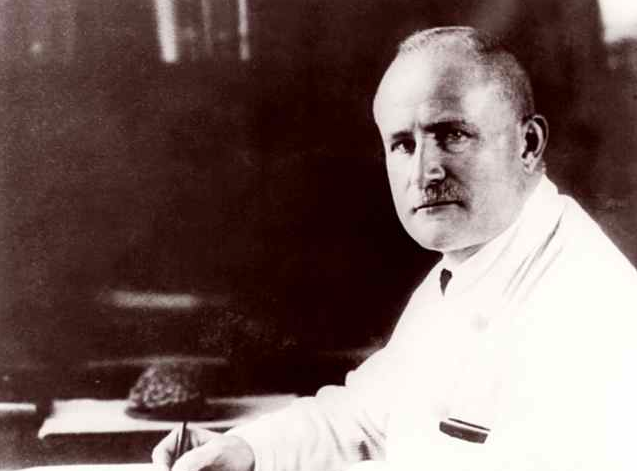 Hans Berger 
1873-1941
Neurologist and psychiatrist
 3 times nominated for Nobel-price
1924: First EEG in Jena
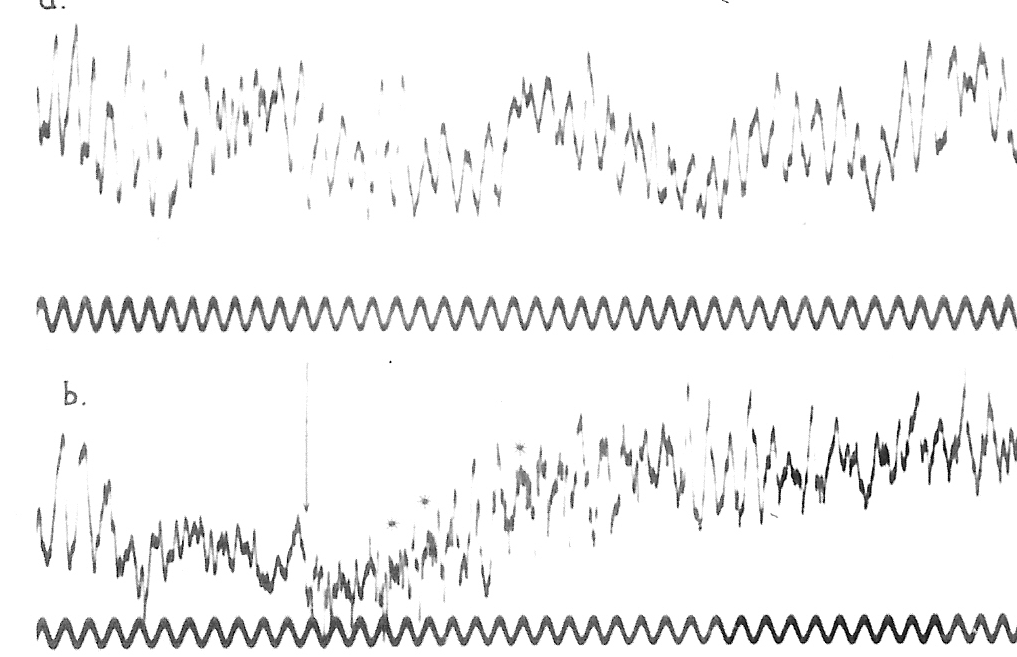 Short history of magnetoencephalography (MEG)
David Cohen (Physiker)
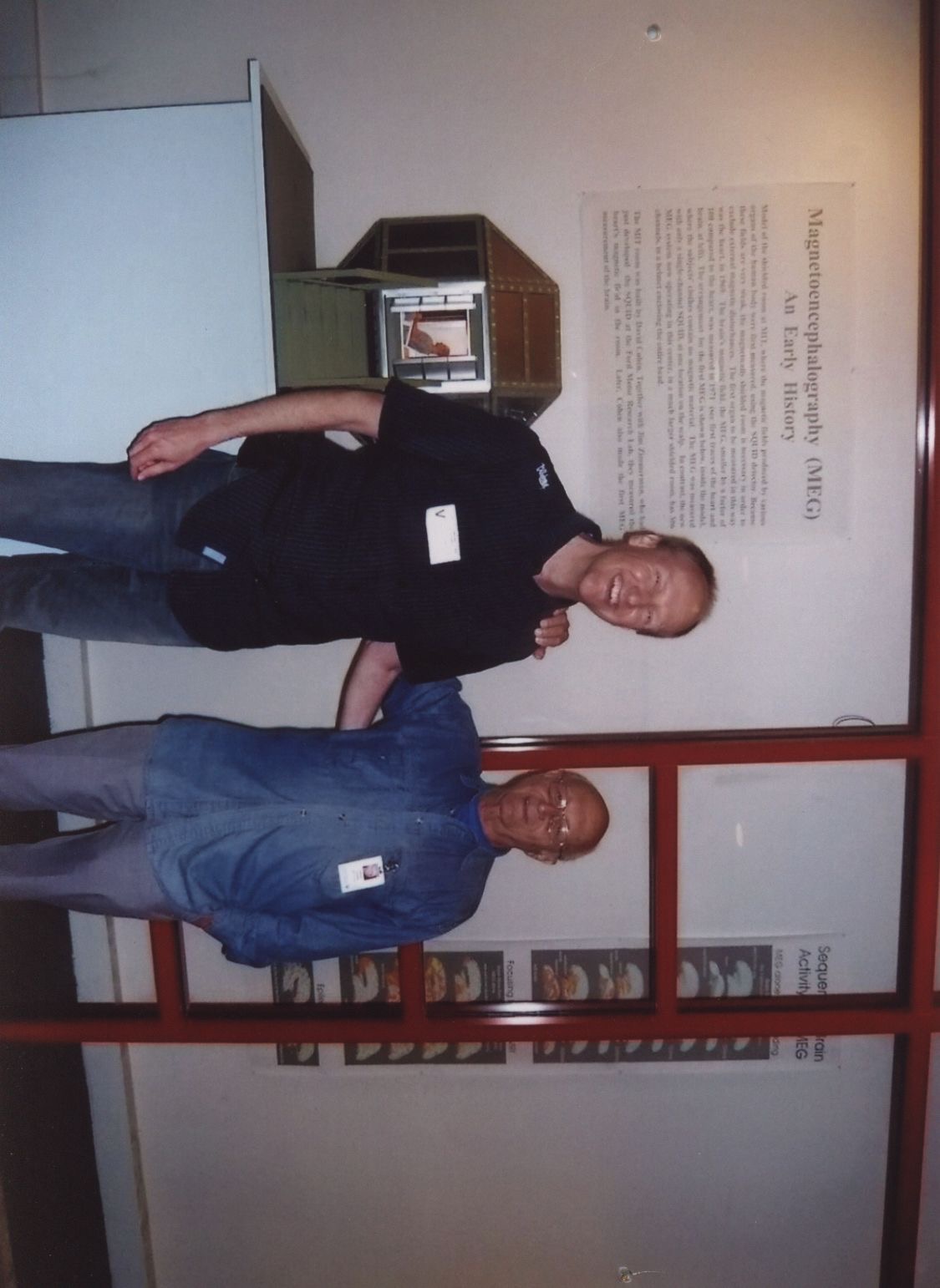 2010 in Boston/USA
[Speaker Notes: Cohen et al. measured first MEG in 1968: alpha-activity is about 10^7 times weaker than the earth magnetic field]
Short history of magnetoencephalography (MEG)
David Cohen (Physicist)
 1968: Measured the first MEG at MIT in Boston/USA
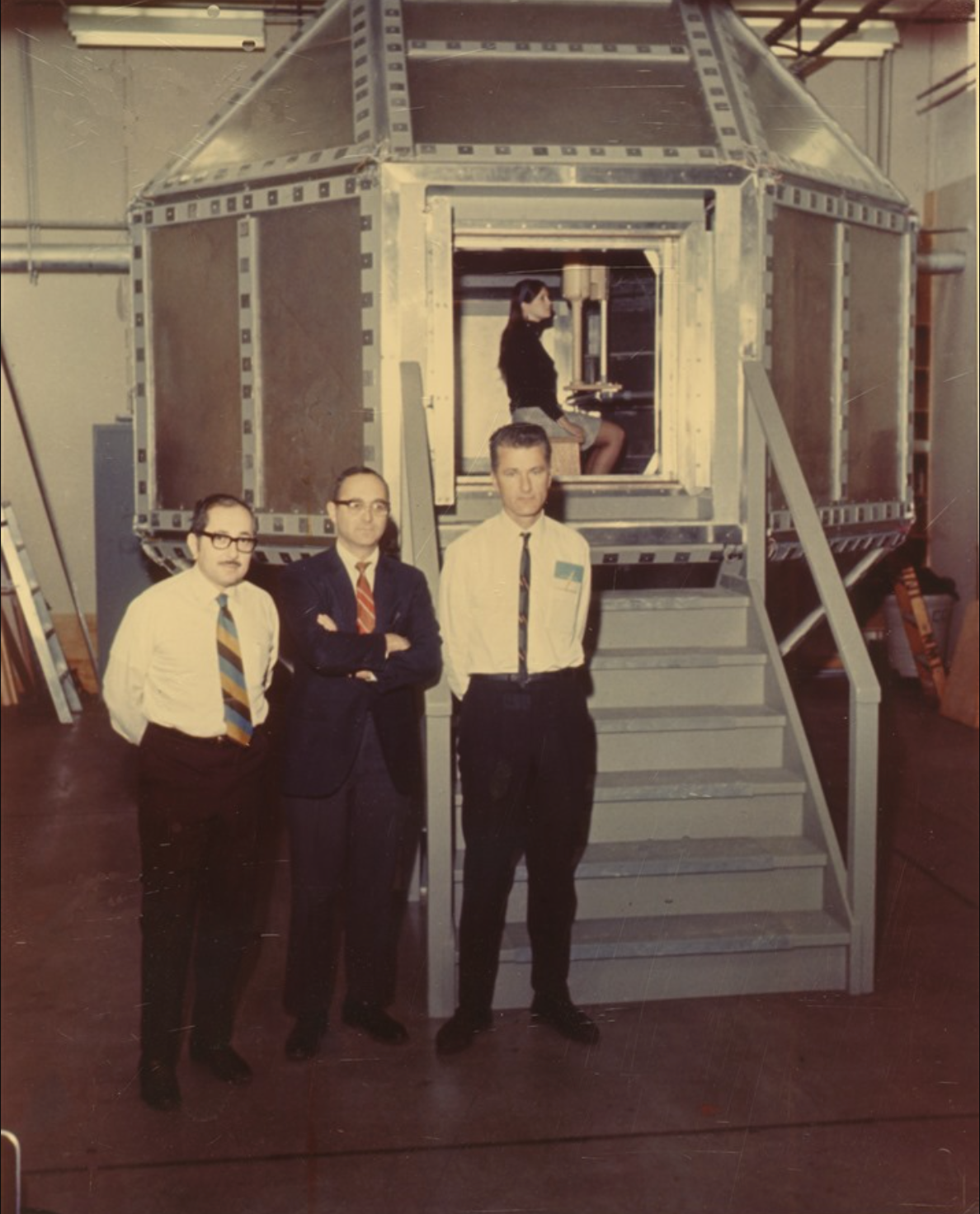 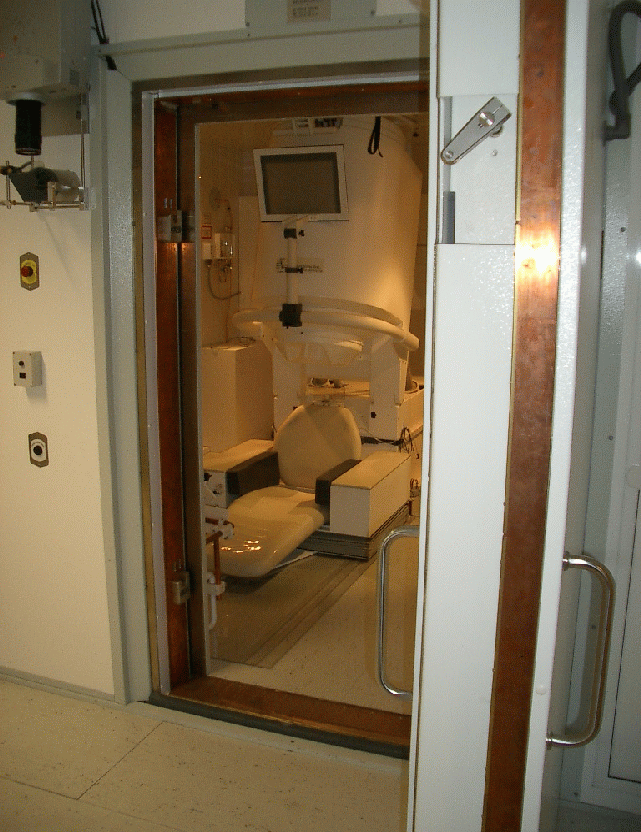 [Speaker Notes: From left to right: Edgar Edelsack, David Cohen and James Zimmermann]
Short history of magnetoencephalography (MEG)
David Cohen (Physicist)
 1968: Measured the first MEG at MIT in Boston/USA
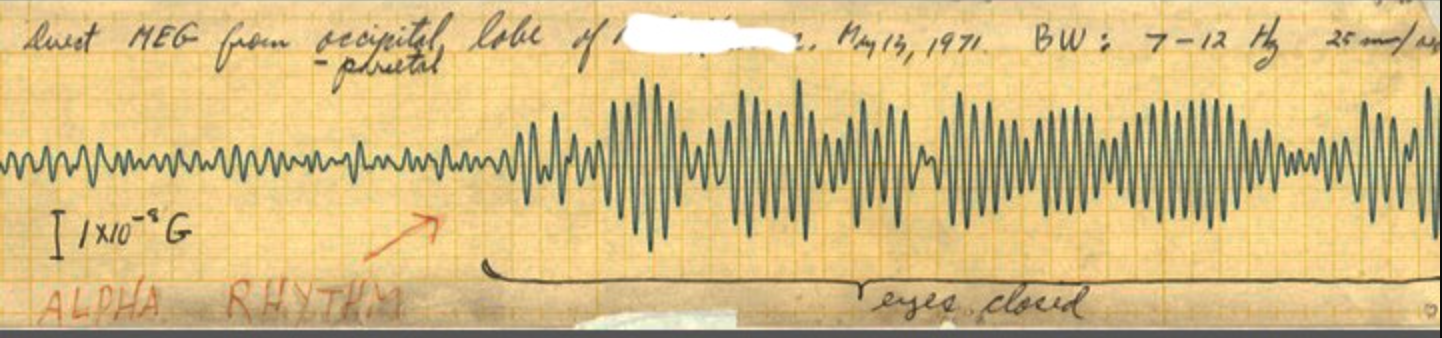 [Speaker Notes: From left to right: Edgar Edelsack, David Cohen and James Zimmermann]
Short history of magnetic resonance imaging (MRI)
Peter Mansfield (Physicist), Paul Lauterbur (Chemist)
 1971: developed MRI as imaging modality
 Nobel-price of physiology/medicine (2003) for MRI work
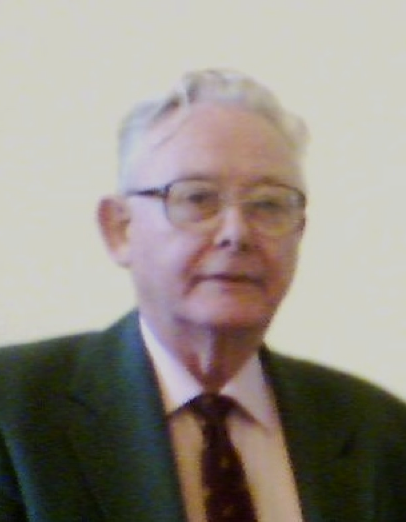 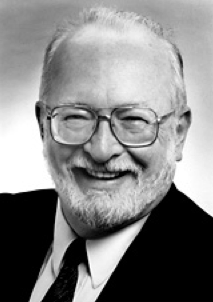 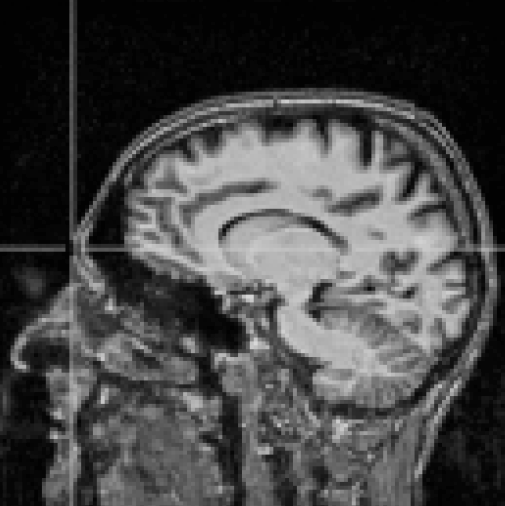 [Speaker Notes: Grundlagen des Bildkontrastes:
Unterschiedliche Relaxationszeiten verschiedener Gewebearten
Unterschiedlicher Gehalt an Wasserstoff-Atomen in verschiedenen Geweben (Haut, Schädel)

Zwei grundlegende Ideen:
Einführung von Gradientenfeldern in das konventionelle NMR-Experiment, um NMR-Signale bestimmten räumlichen Bereichen zuzuordnen (Ortskodierung)
 Durch gefilterte Rückprojektion ein Abbild des Untersuchungsobjekts errechnen]
Introduction to the lecture: Part I
Main steps for brain stimulation: Setup of head model, targeting, optimization of stimulation
Part I will focus on head modeling and non-invasive targeting: 
Short history of important bioelectromagnetism- or neuroimaging-methods
Evoked responses and non-invasive source analysis
The concept of evoked potentials and fields using the example of somatosensory evoked potentials (SEP) and fields (SEF)
[Grottke, Bachelor thesis in Physics, WWU Münster, 2015]
Somatosensory evoked potentials (SEP) and fields (SEF)
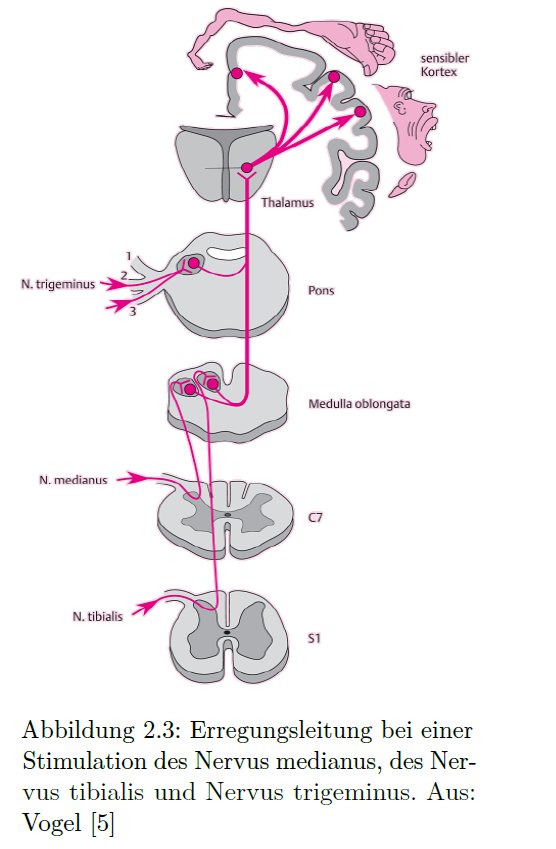 [Grottke, Bachelor thesis in Physics, WWU Münster, 2015]
Somatosensory evoked potentials (SEP) and fields (SEF)
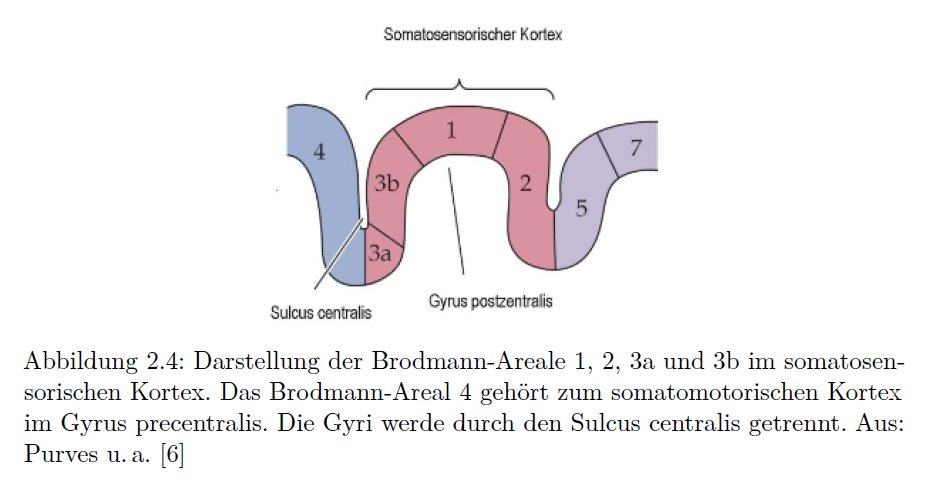 S1 and M1 homunculi
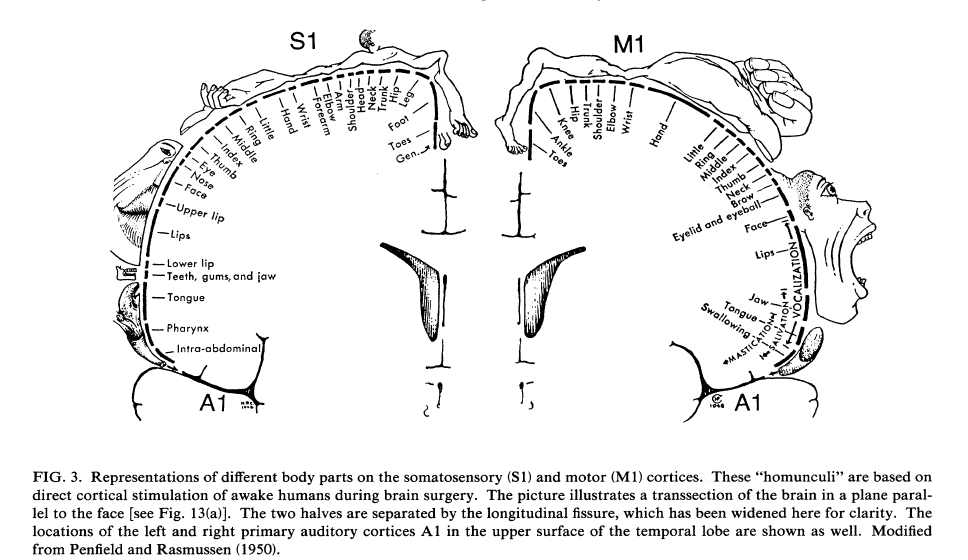 Somatosensory evoked potentials (SEP) and fields (SEF)
[Piastra, PhD thesis, 2019]
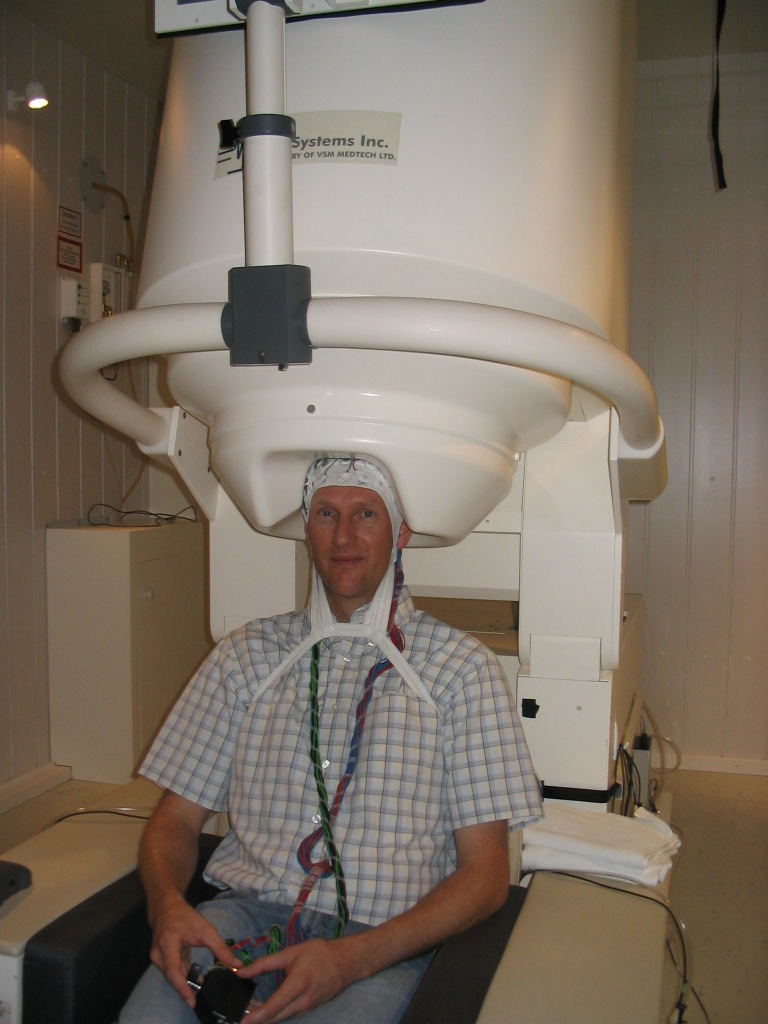 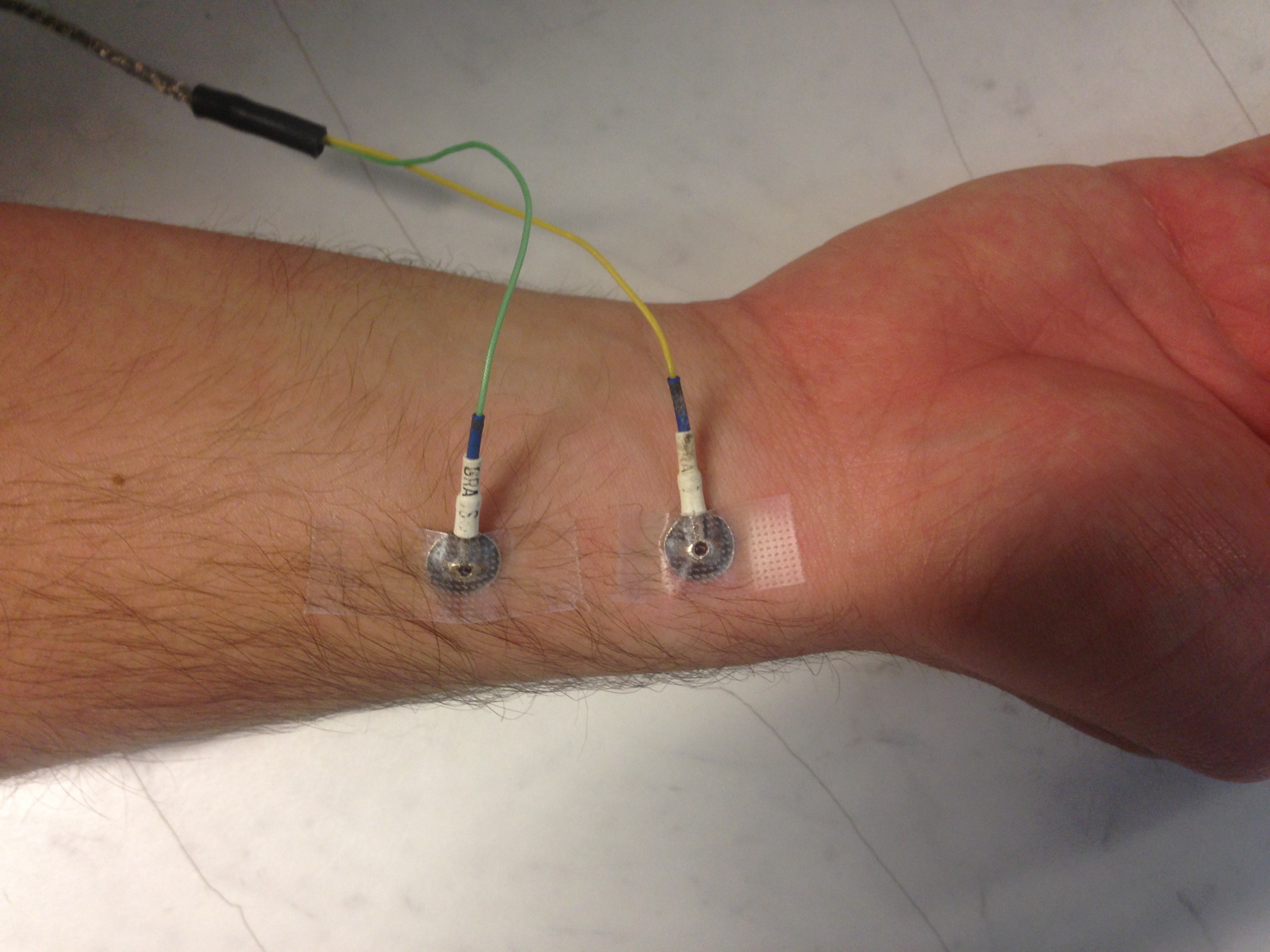 Electric stimulation of the medianus nerve
Combined MEG/EEG
Somatosensory evoked potentials (SEP) and fields (SEF)
[Piastra, PhD thesis, 2019]
MEG sensor MLP33: Field strength over time
EEG electrode CP3: Potential difference to reference electrode at Cz over time
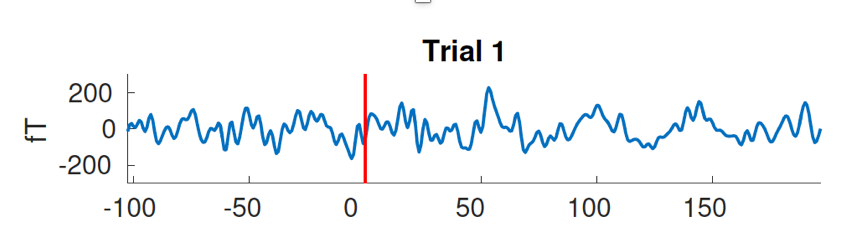 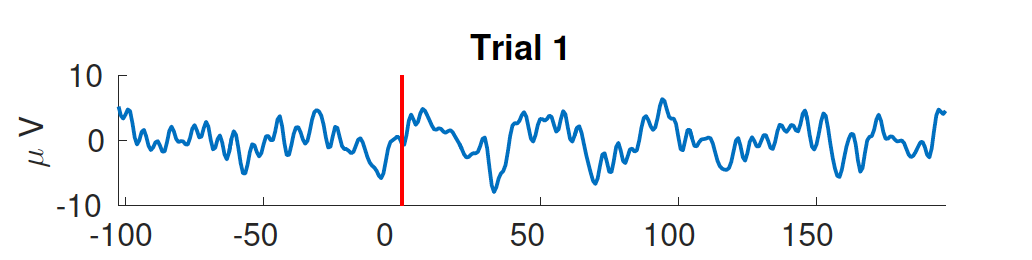 Somatosensory evoked potentials (SEP) and fields (SEF)
[Piastra, PhD thesis, 2019]
MEG sensor MLP33: Field strength over time
EEG electrode CP3: Potential difference to reference electrode at Cz over time
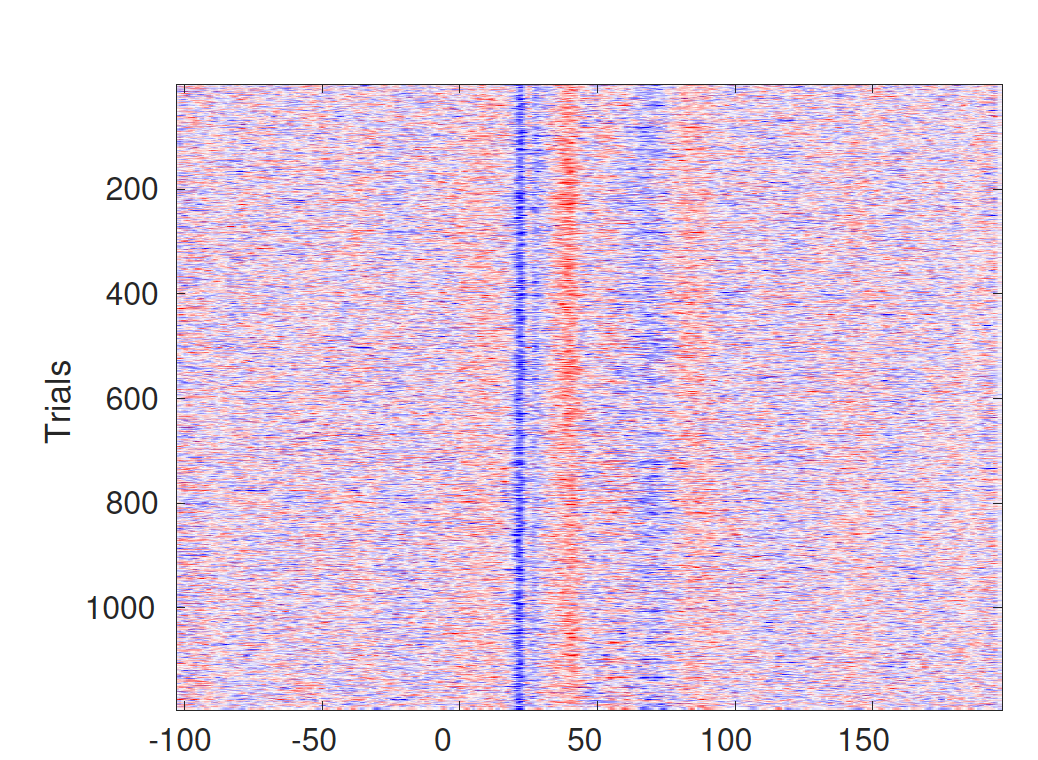 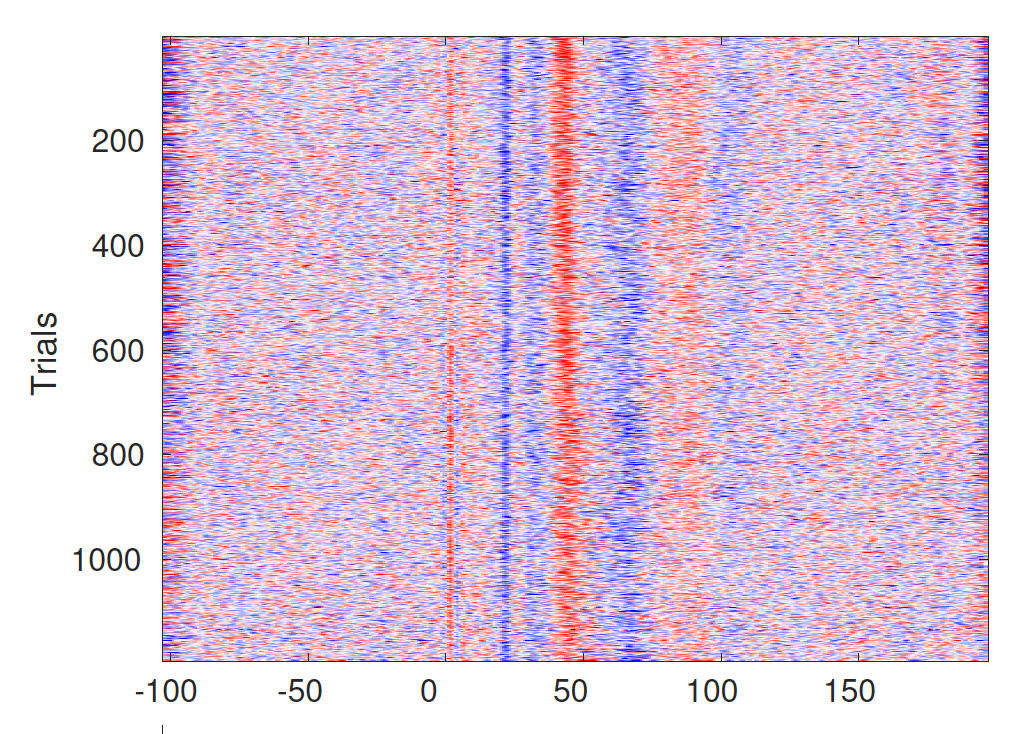 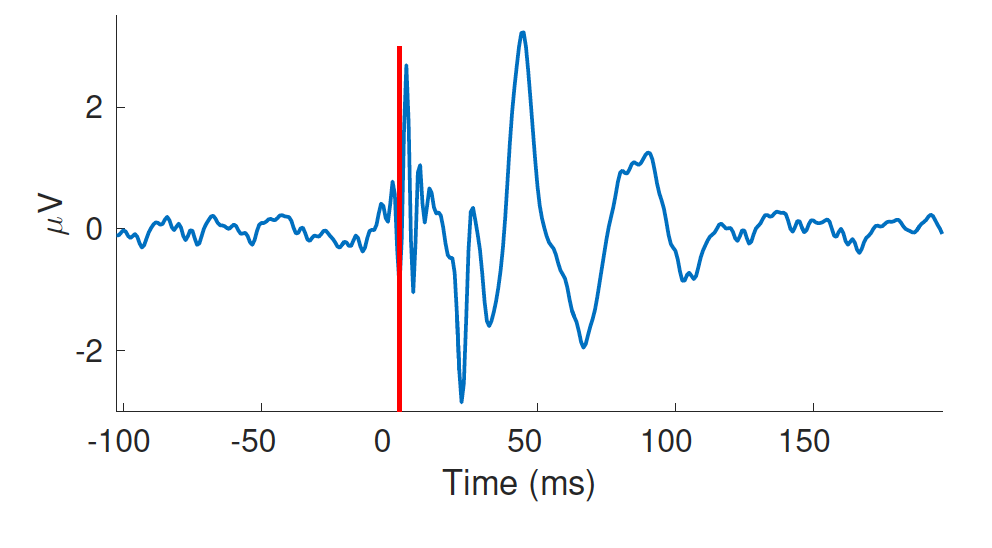 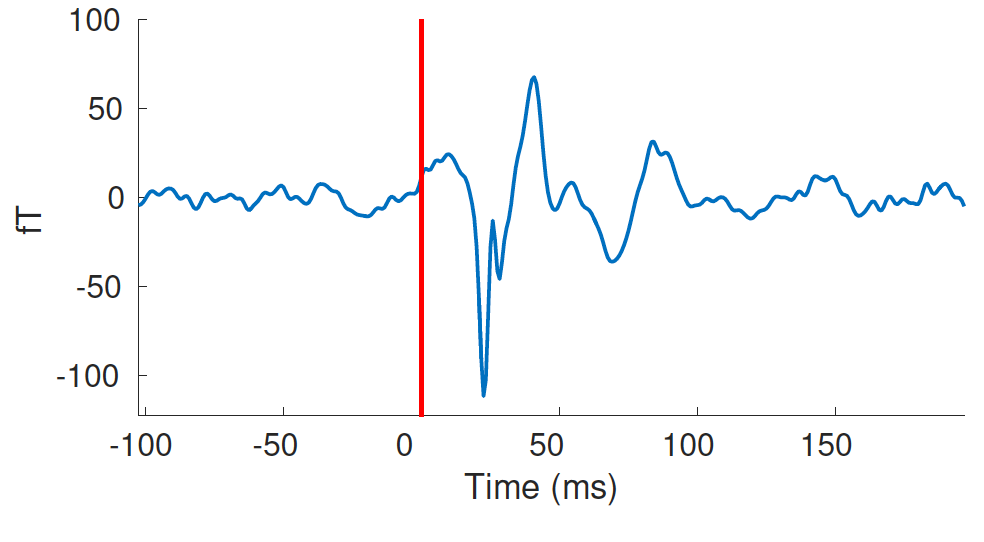 SEP
SEF
Somatosensory evoked potentials (SEP) and fields (SEF)
[Piastra, PhD thesis, 2019]
SEF at sensor MLP33: Field strength over time
SEP electrode CP3: Potential difference to reference electrode at Cz over time
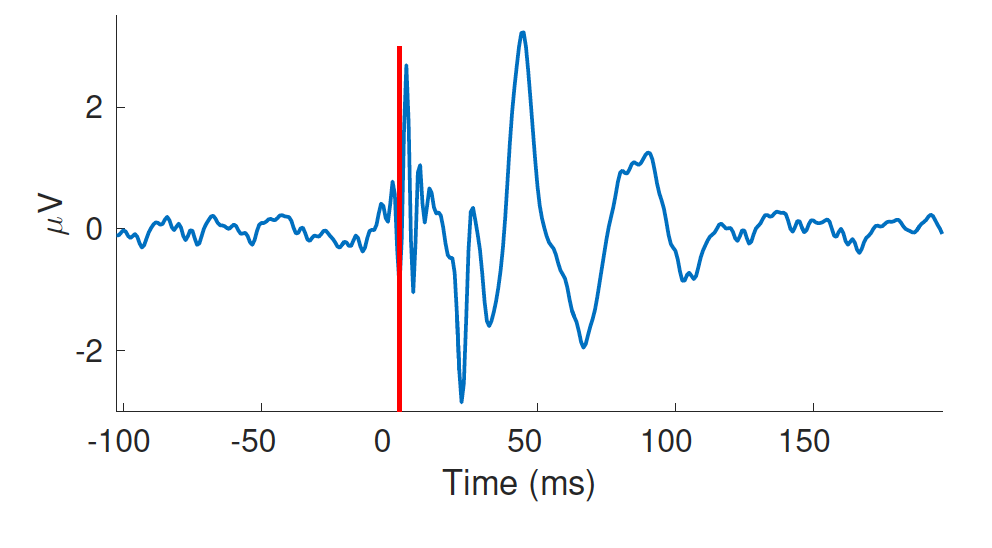 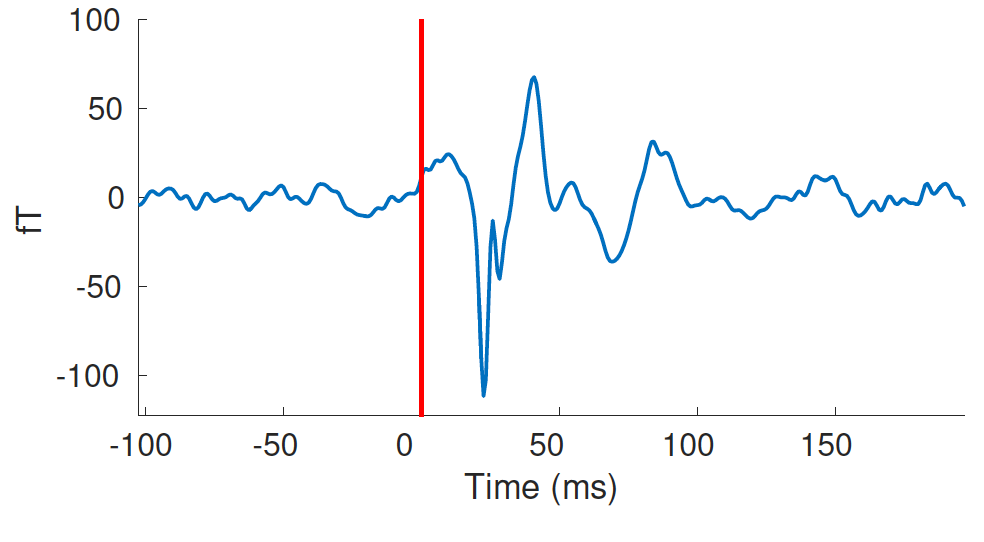 SEF and SEP butterfly plots over all sensors
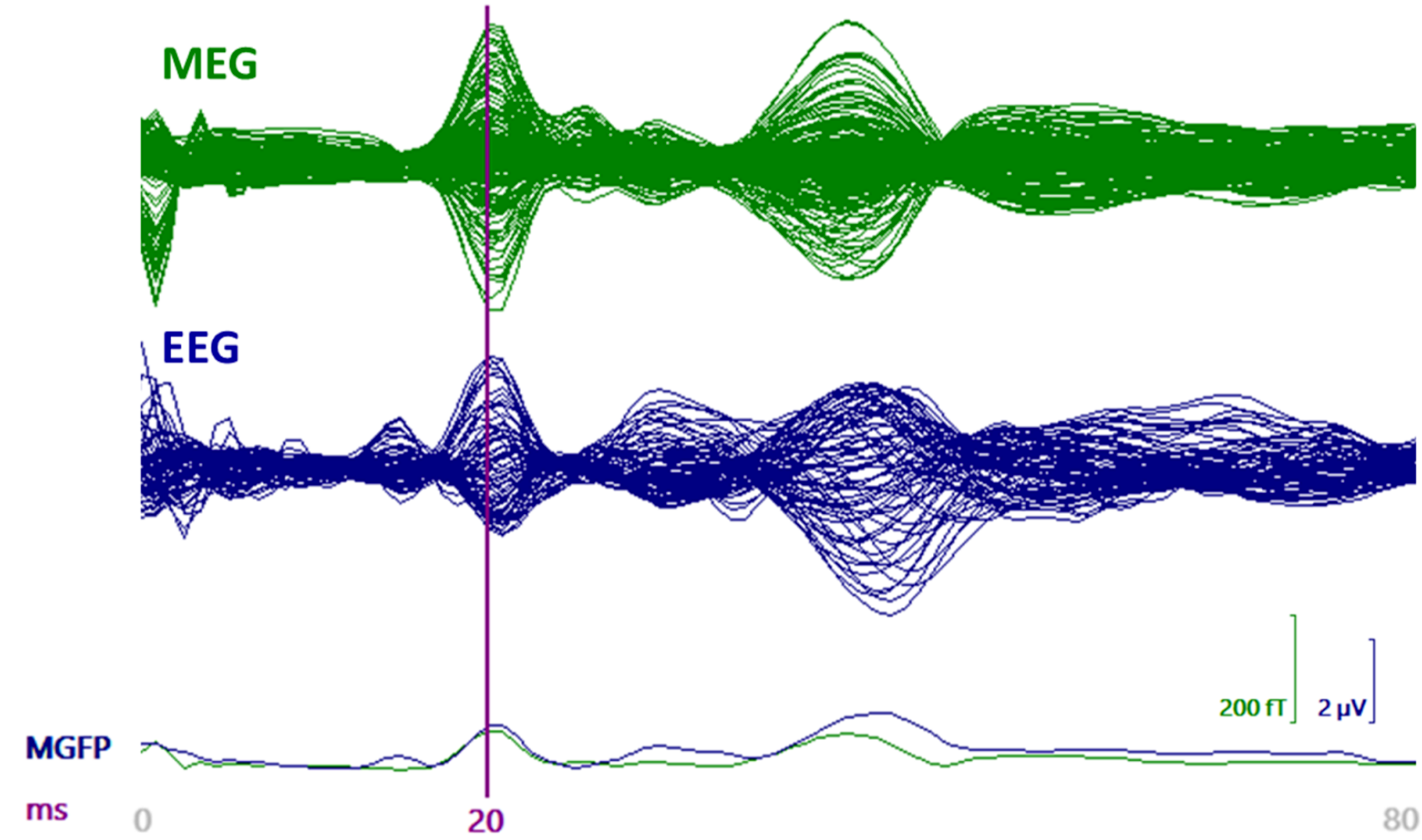 Somatosensory evoked potentials (SEP) and fields (SEF)
[Piastra, PhD thesis, 2019]
SEF and SEP butterfly plots over all sensors
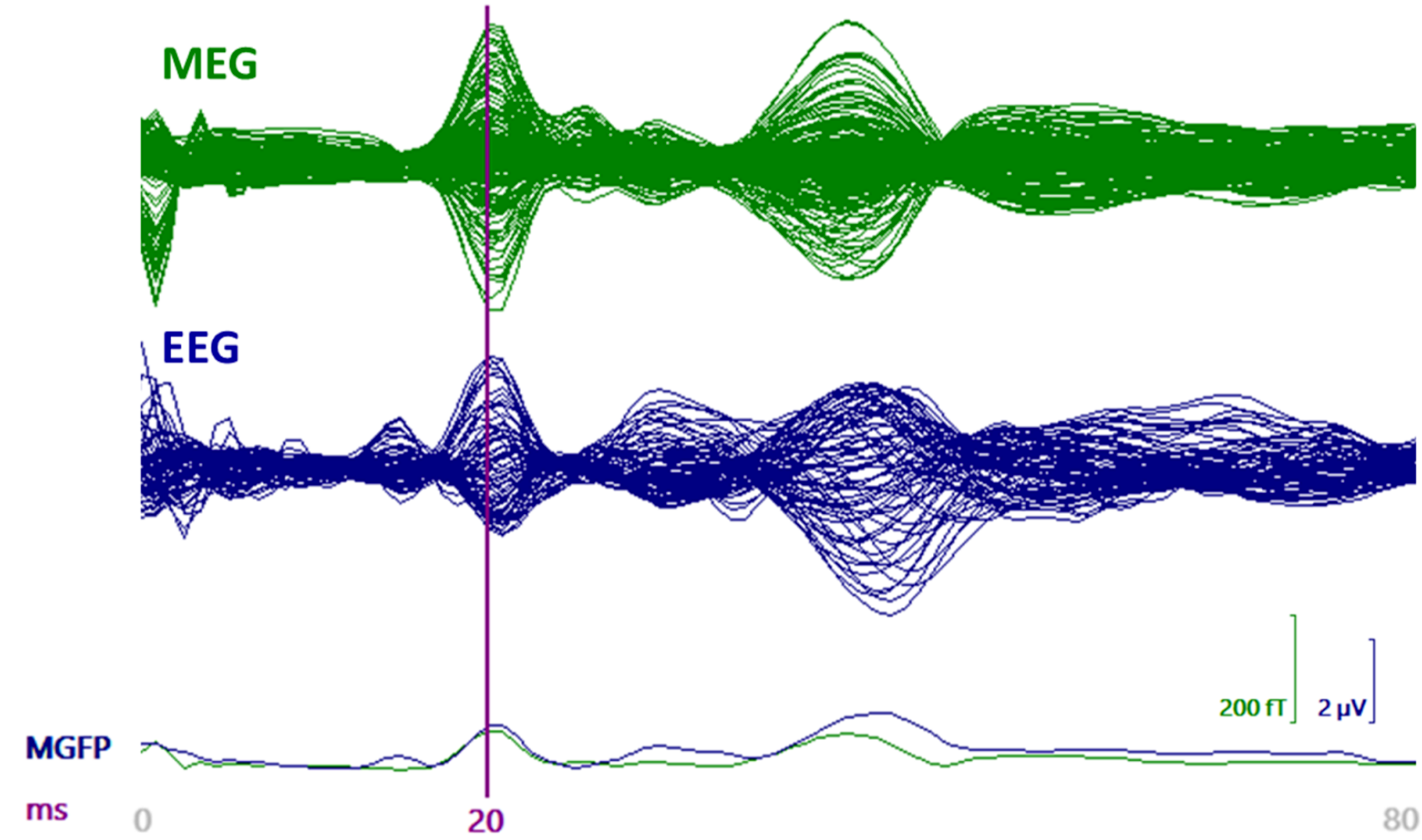 SEF topography at 20 ms post-stimulus:
N20m component
SEP topography at 20 ms post-stimulus: 
P20/N20 component
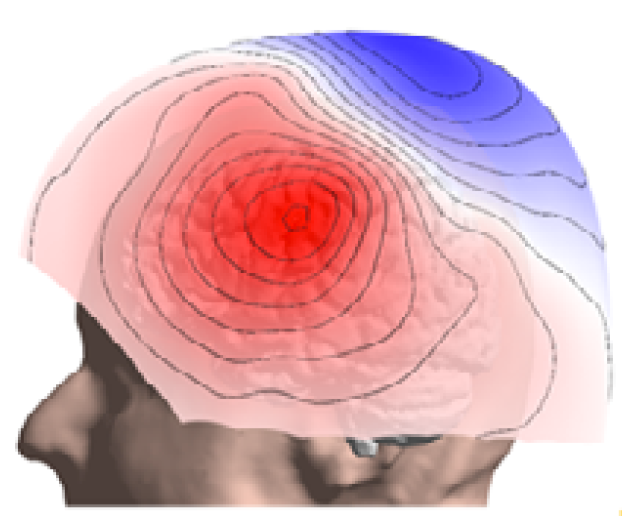 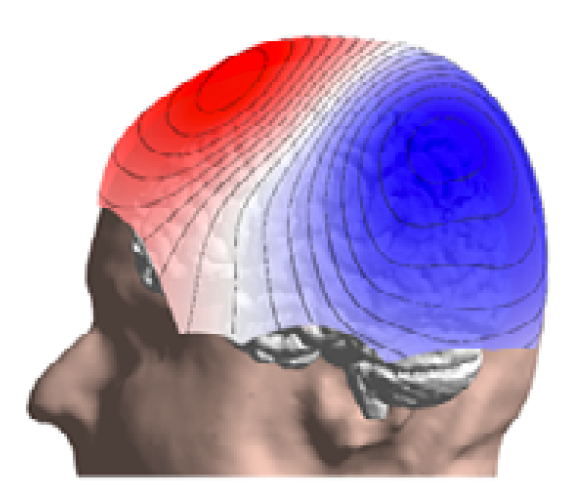 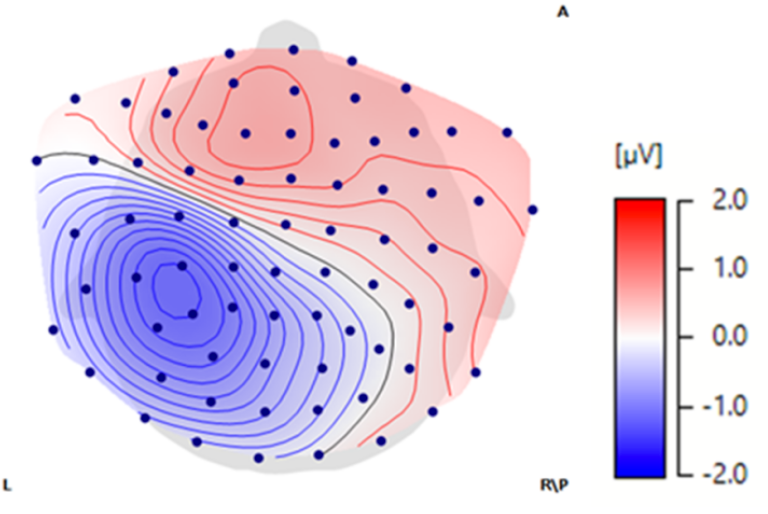 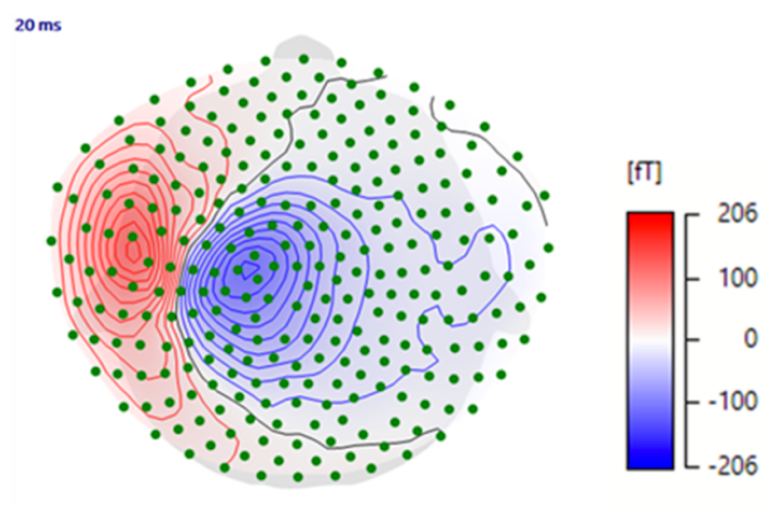 The concept of evoked potentials and fields using the example of auditory evoked potentials (AEP) and fields (AEF)
[Gazzaniga, Ivry & Mangun, Cognitive Neuroscience, 2nd ed., W.W.Norton & Company, 2002]
Evoked responses
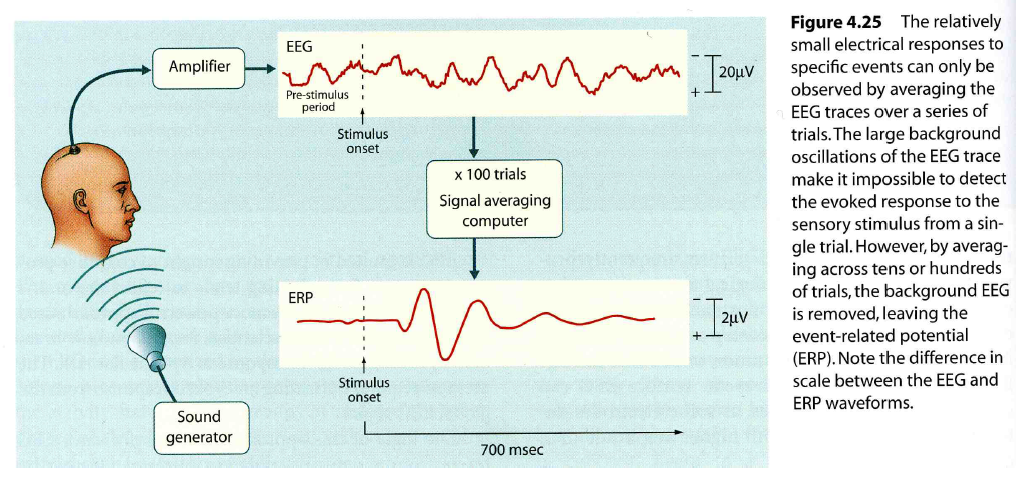 [Gazzaniga, Ivry & Mangun, Cognitive Neuroscience, 2nd ed., W.W.Norton & Company, 2002]
Auditory evoked potential (AEP)
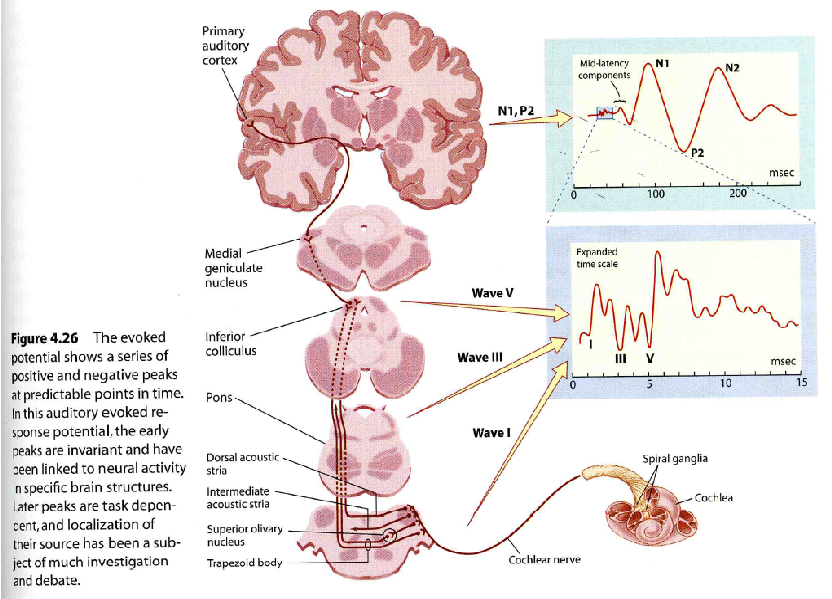 Only contralateral path is shown.
[Okamoto, Stracke, Wolters, Schmael & Pantev, J Neurosci, 2007]
N100 component of AEP/AEF
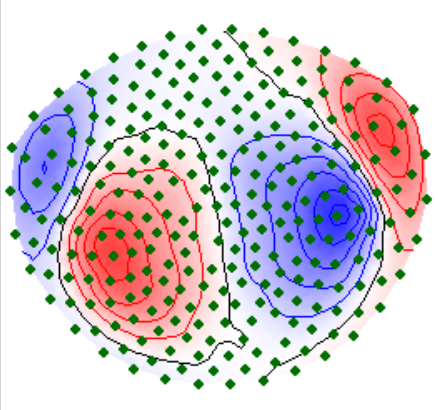 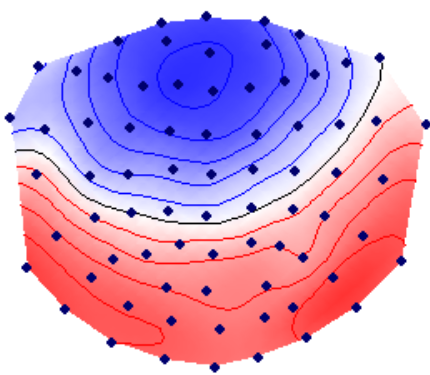 AEF-N1 component
AEP-N1 component
Reconstruction of neuronal networks using
EEG and MEG source analysis
Model for the sources
The forward problem
The inverse problem
Gray and White Matter
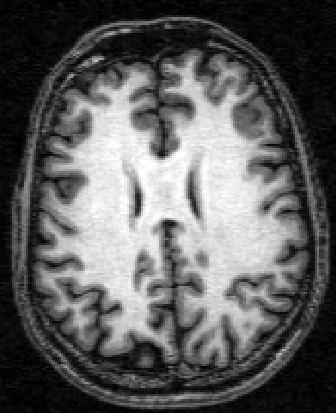 Gray matter
(GM)
White matter (WM)
T1 weighted Magnetic Resonance
Image (T1-MRI)
[Speaker Notes: Cortex:
=====
The neo- or isocortex, i.e., 90% of the cerebral cortex, has a 6 layered structure. 

Source model:
=========
1.000.000 activated pyramidal dendrites -> 1.000.000x5x10^{-5} nAm=50nAm
Density of pyramidal cells in the cortex=1.000.000/30mm^2=33.333 pyramidal cells/mm^2]
The source model
Microscopic current flow (~5×10-5 nAm)
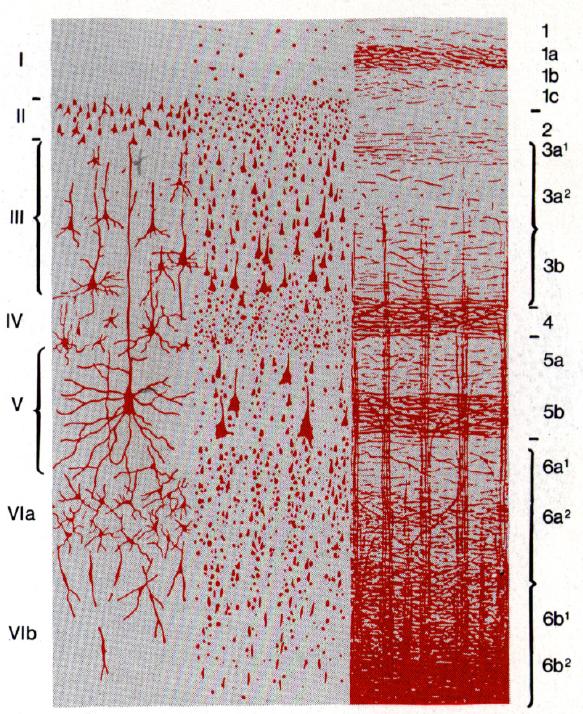 cortex
+
-
source
synapse
+
-
-
sink
cell body
Equivalent Current Dipole (Primary current) (~50 nAm)
parameters:
Size of Macroscopic Neural Activity
position     : x0
moment    : M
~30 mm2 = 5.5×5.5 mm2
[Speaker Notes: 1.000.000 activated pyramidal dendrites -> 1.000.000x5x10^{-5} nAm=50nAm
Density of pyramidal cells in the cortex=1.000.000/30mm^2=33.333 pyramidal cells/mm^2 

1mm^2 activated tissue produces magnetic field of 0.1pT=0.1*10^{-12}T (Okada in turtle brain)]
Reconstruction of neuronal networks using
EEG and MEG source analysis
Model for the sources
The forward problem
The inverse problem
Maxwell equations
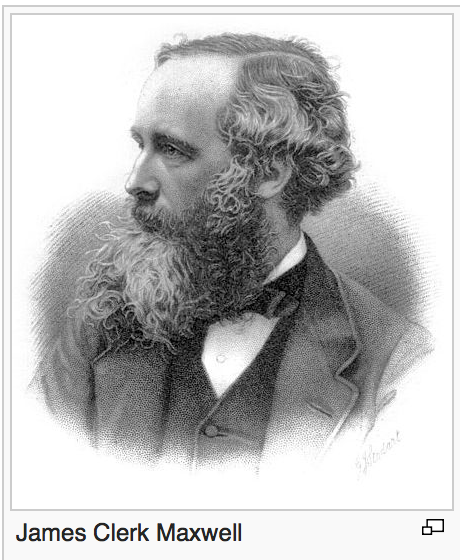 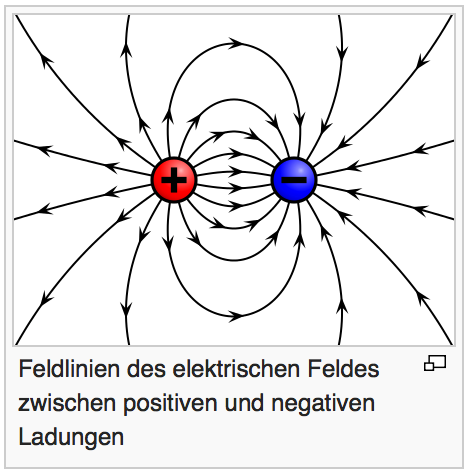 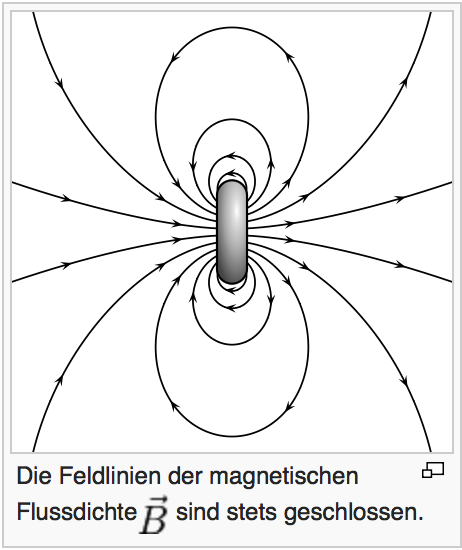 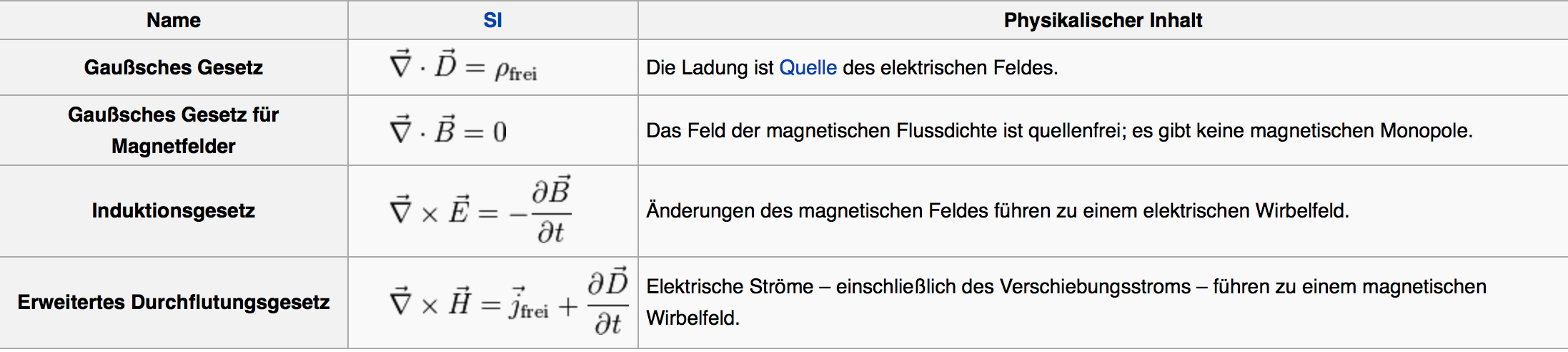 [Speaker Notes: D: elektrische Flussdichte
E: elektrische Feldstärke
H: magnetische Feldstärke
B: magnetische Flussdichte

Verlauf der elektrischen Feldstärke zeigt die Richtung der vom Feld ausgeübten Kraft an und Feldliniendichte stellt die Feldstärke dar.
Beim magnetischen Feld wirkt die Kraft senkrecht zur Richtung der magnetischen Flussdichte.

In Quellenfeldern zeichnen sich die Feldlinien durch einen Anfang und ein Ende aus (oder verschwinden im Unendlichen).
In Wirbelfeldern sind die Feldlinien geschlossene Kurven.

Induktionsgesetz von Faraday]
[Wolters & de Munck, Scholarpedia, 2007]
[de Munck, Wolters & Clerc, In: Handbook of neural activity measurement, 2012]
EEG forward problem
Place a dipole
Compute the EEG
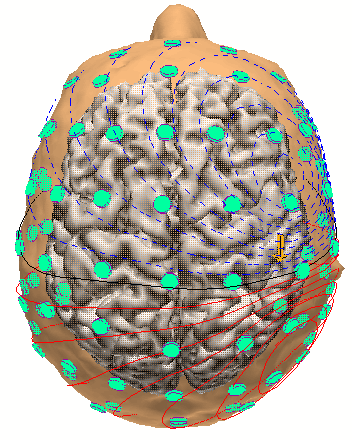 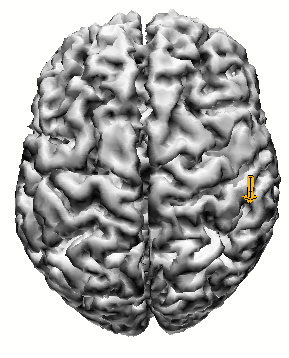 Simulate
quasistatic
Maxwell equations
[Speaker Notes: 42 year old female suffering from medically intractable complex partial seizures of mesial-temporal origin
Seizures had duration of up to 10 minutes and a frequency of twice to 5 times a month

Measurements:
=========
A short-term barbiturate (Schlafmittel), known to provoke epileptiform activity
-> 60-channel EEG montage with reference at the ear contralateral to the epileptic focus 

Source reconstruction:
==============
Single dipole fit at signal peak
->Localization of the secondary activations, propagating along the temporal cortical surface
->Primary activity in the hippocampus and the amygdala (cannot be measured outside)

Therapy:
======
Selective amygdalohippocampectomy
-> Patient free of seizures]
[Wolters & de Munck, Scholarpedia, 2007]
[de Munck, Wolters & Clerc, In: Handbook of neural activity measurement, 2012]
MEG forward problem
Place a dipole
Compute the MEG
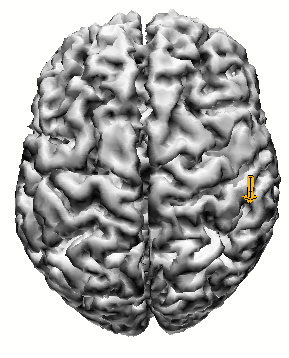 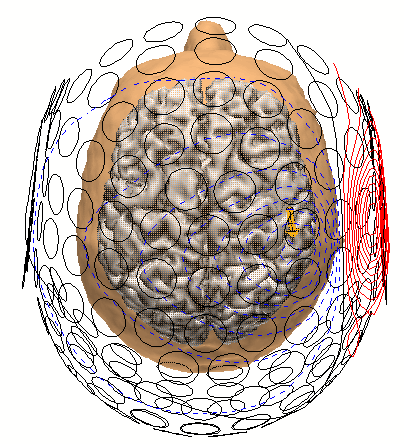 Simulate
quasistatic
Maxwell equations
[Wolters & de Munck, Scholarpedia, 2007]
[de Munck, Wolters & Clerc, In: Handbook of neural activity measurement, 2012]
Multi-compartment volume conductor model
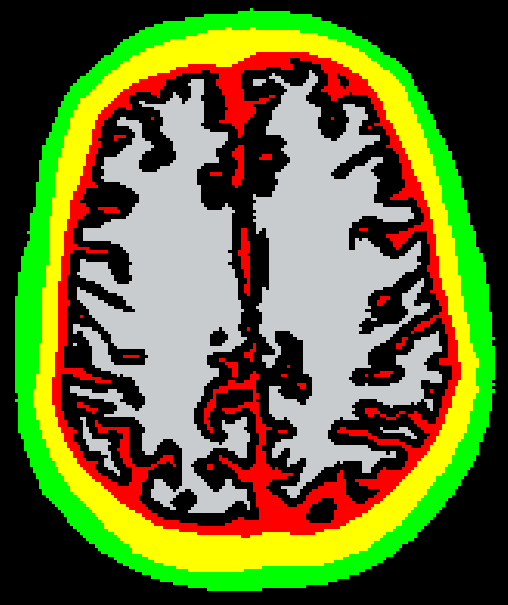 Three-layered human skull
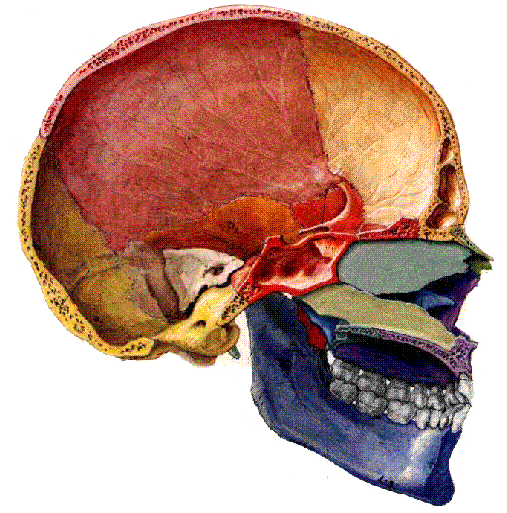 Anisotropy of white matter (WM)
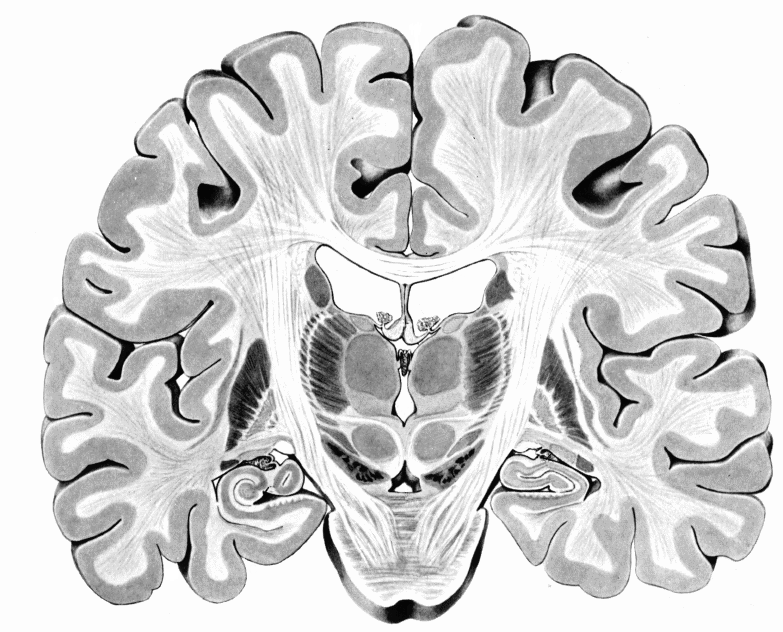 Transversally: 1
Longitudinally: 9
Volume conductor modeling
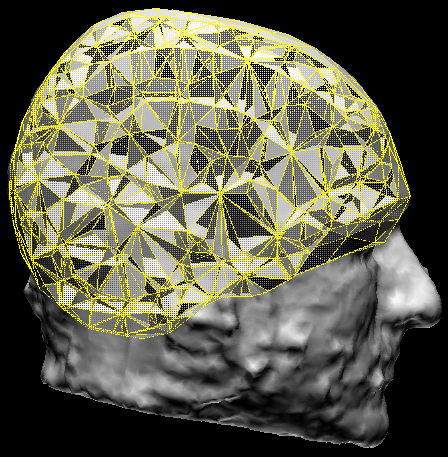 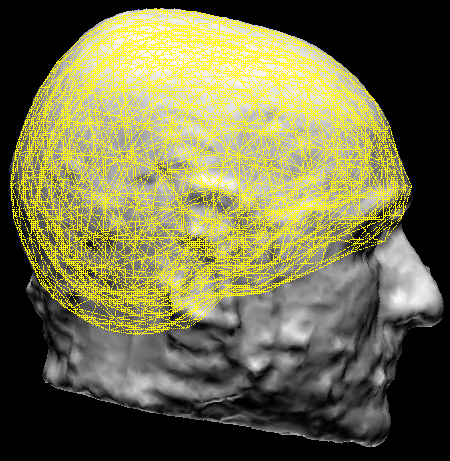 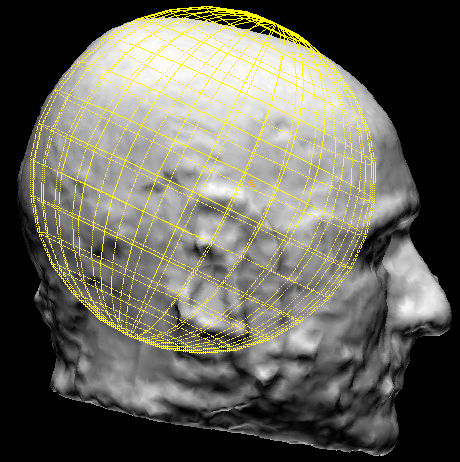 Finite Element (FE)
Boundary element
Spherical shells
[Wolters, Anwander, Tricoche, Weinstein, Koch & MacLeod, NeuroImage, 2006]
[Vorwerk,  Cho, Rampp, Hamer, Knösche & Wolters, NeuroImage, 2014]
[Wagner, Rampersad, Aydin, Vorwerk, Oostendorp, Neuling, Herrmann, Stegeman & Wolters, J. Neur. Eng., 2014]
Realistically shaped multi-compartment anisotropic head volume conductor modeling for accurate simulation in EEG/MEG and tCS/TMS
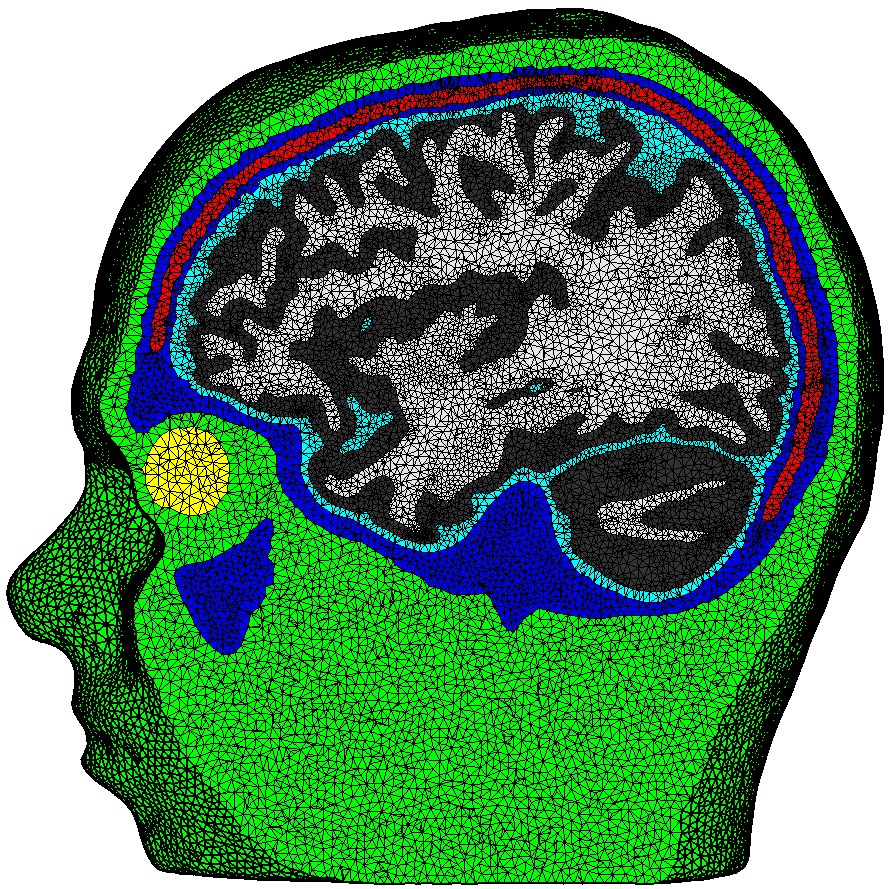 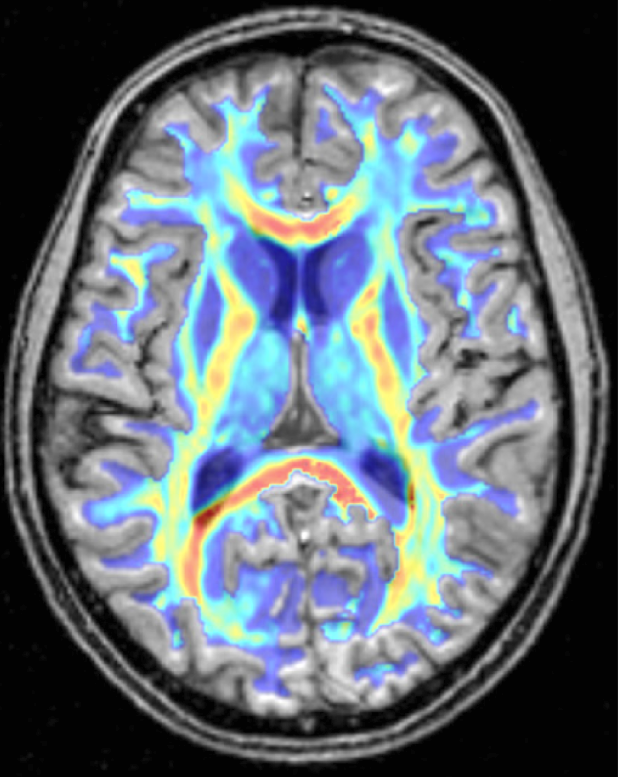 [Wolters & de Munck, Scholarpedia, 2007]
[de Munck, Wolters & Clerc, In: Handbook of neural activity measurement, 2012]
The forward problem in EEG/MEG
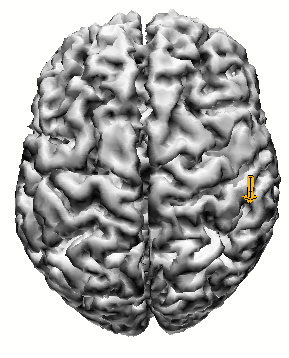 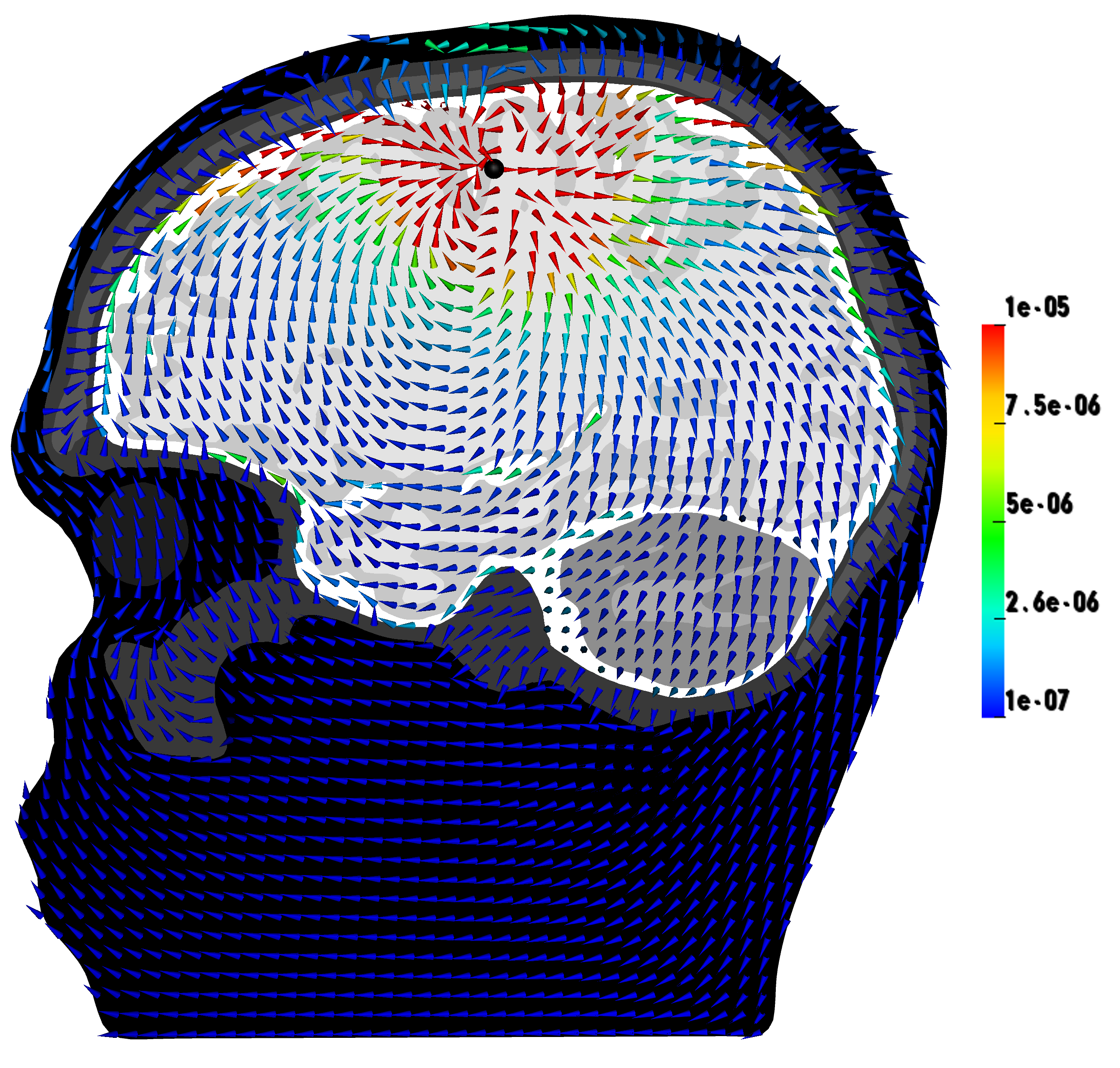 Simulate
potential distribution 
or current
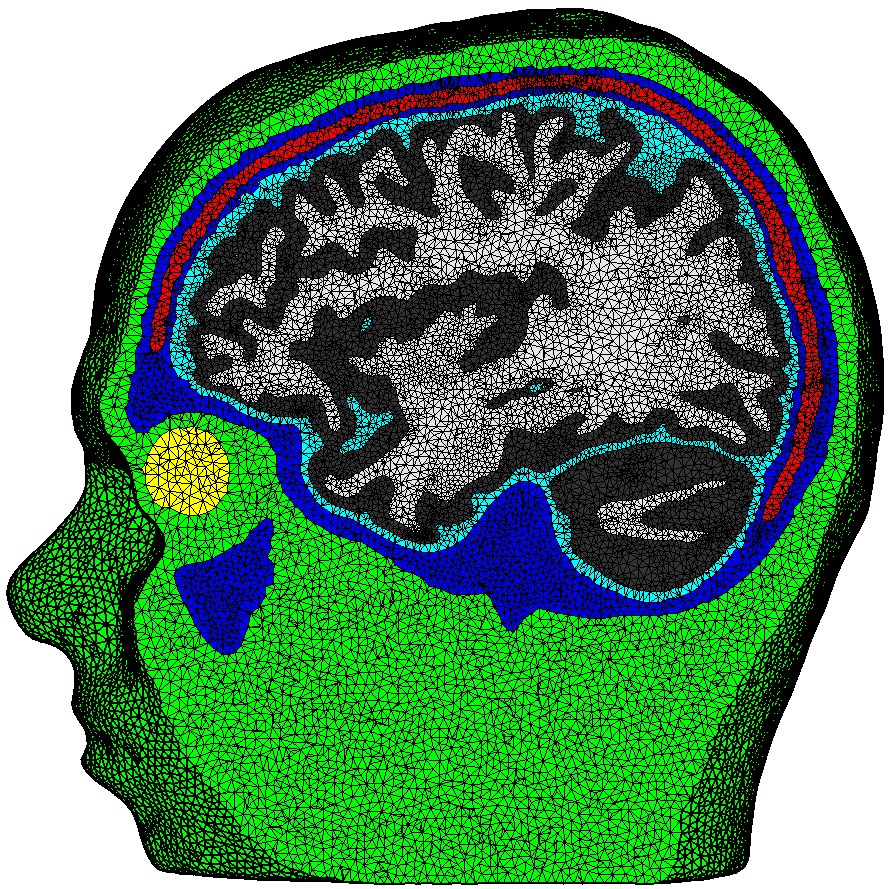 Reconstruction of neuronal networks using
EEG and MEG source analysis
Model for the sources
The forward problem
The inverse problem
[Antonakakis, Schrader, Wollbrink, Oostenveld, Rampp, Haueisen & Wolters, HBM, 2019]
Source analysis: The inverse Problem
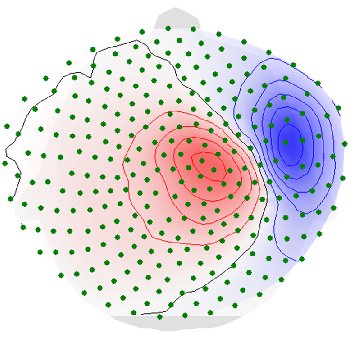 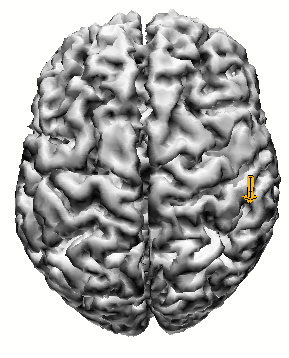 SEF-P20
Reconstruct
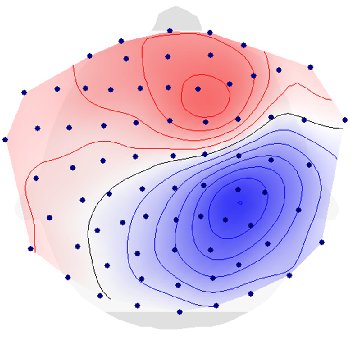 source
SEP-P20
[Antonakakis, Schrader, Wollbrink, Oostenveld, Rampp, Haueisen & Wolters, HBM, 2019]
Source analysis: The inverse Problem
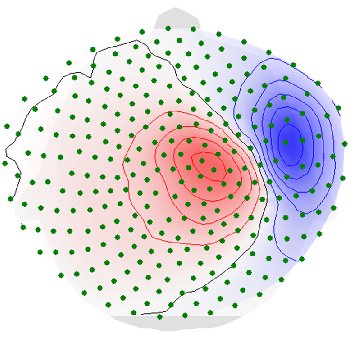 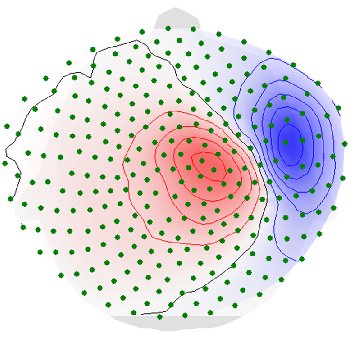 SEF-P20
Reconstruct
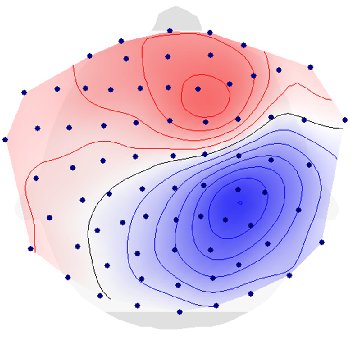 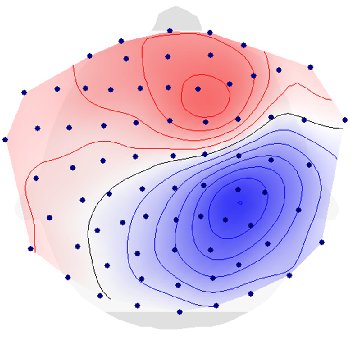 source
SEP-P20
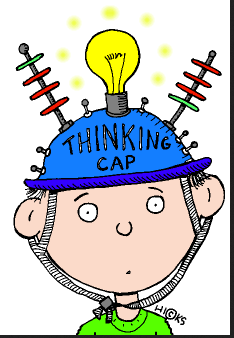 Thank you for your attention!